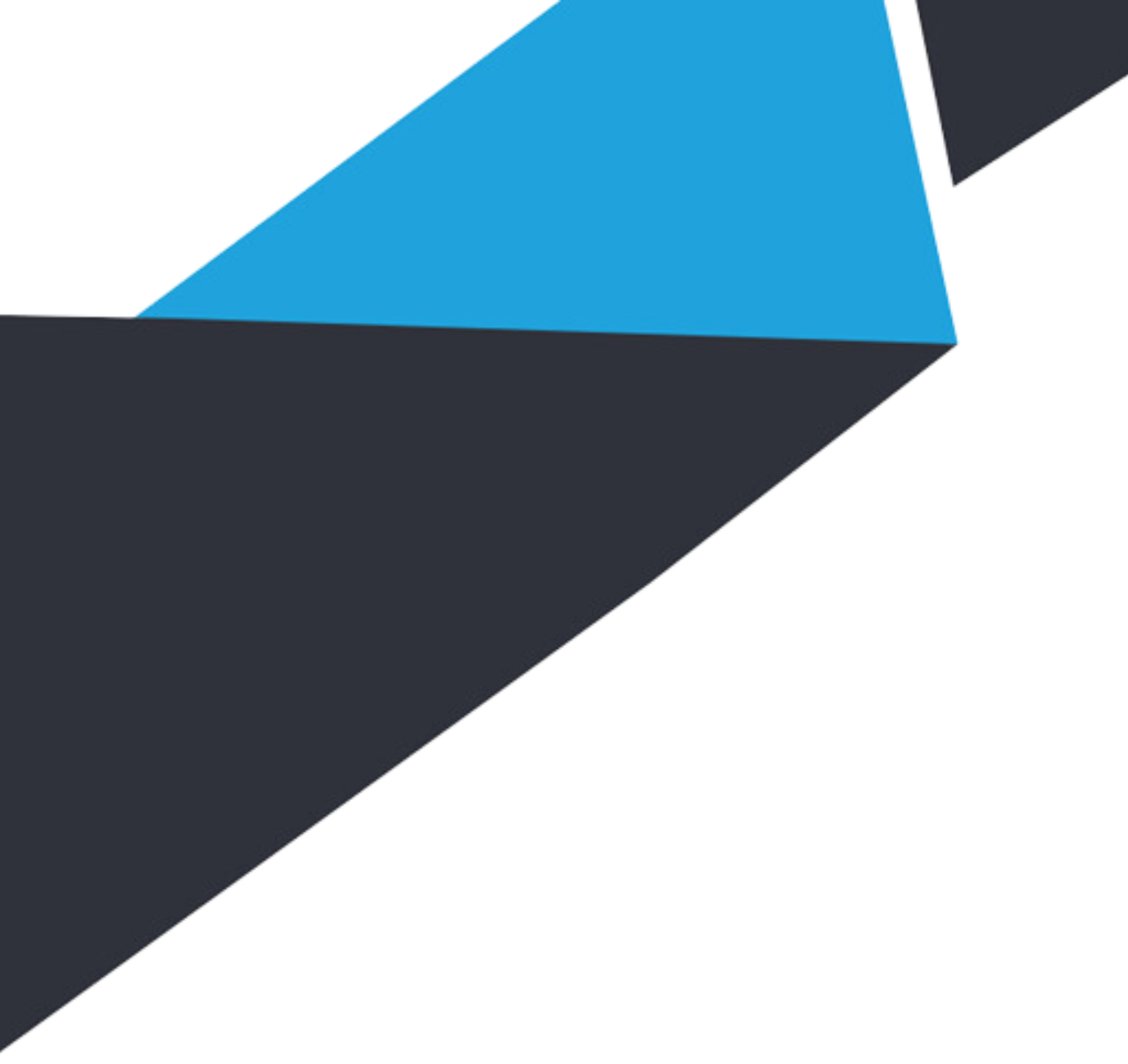 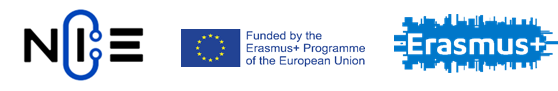 ÚČTOVNÁ ZÁVIERKA
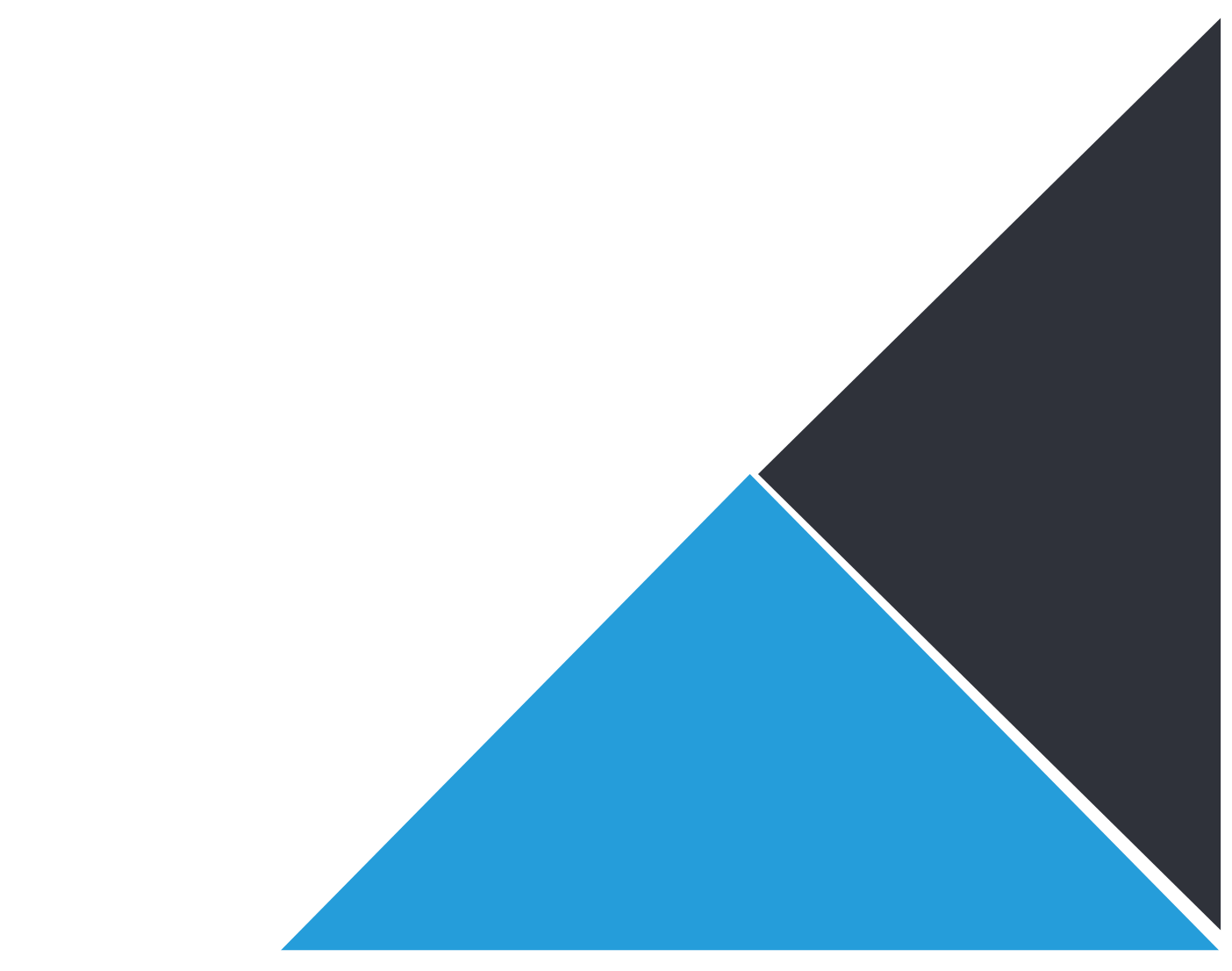 Alena Andrejovská​​​​
TUKE, Košice 2021
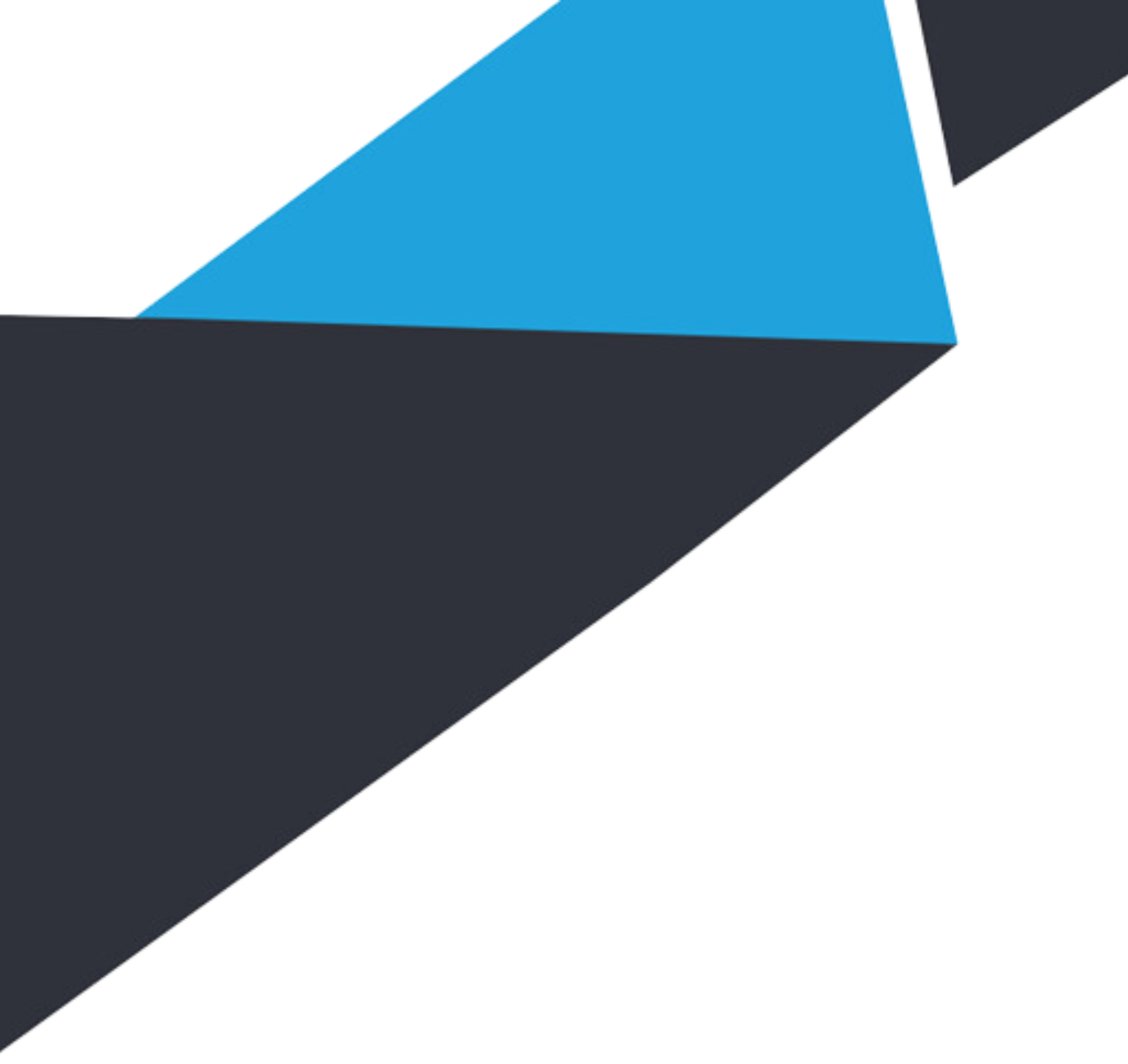 Obsah prezentácie​
Definovanie pojmu účtovná závierka​
Cieľ a spôsob vykonávania účtovnej závierky​
Účtovná závierka podľa Zákona č. 431/2003 o účtovníctve​
Súčasti účtovnej závierky podľa IAS​
Druhy účtovných závierok​
Účtovné výkazy​
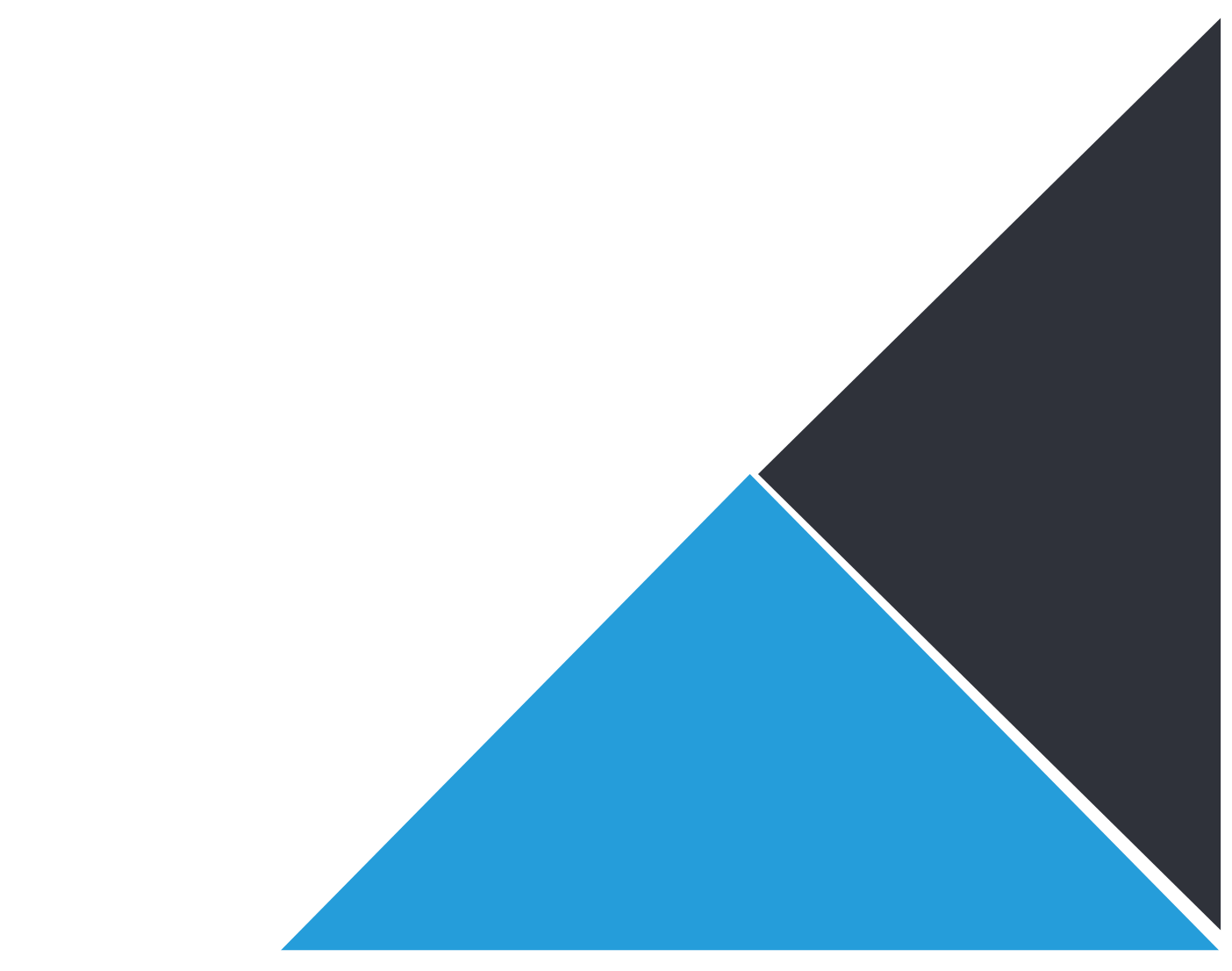 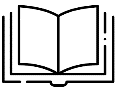 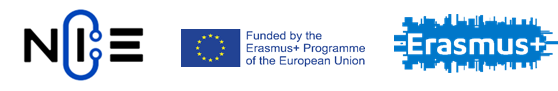 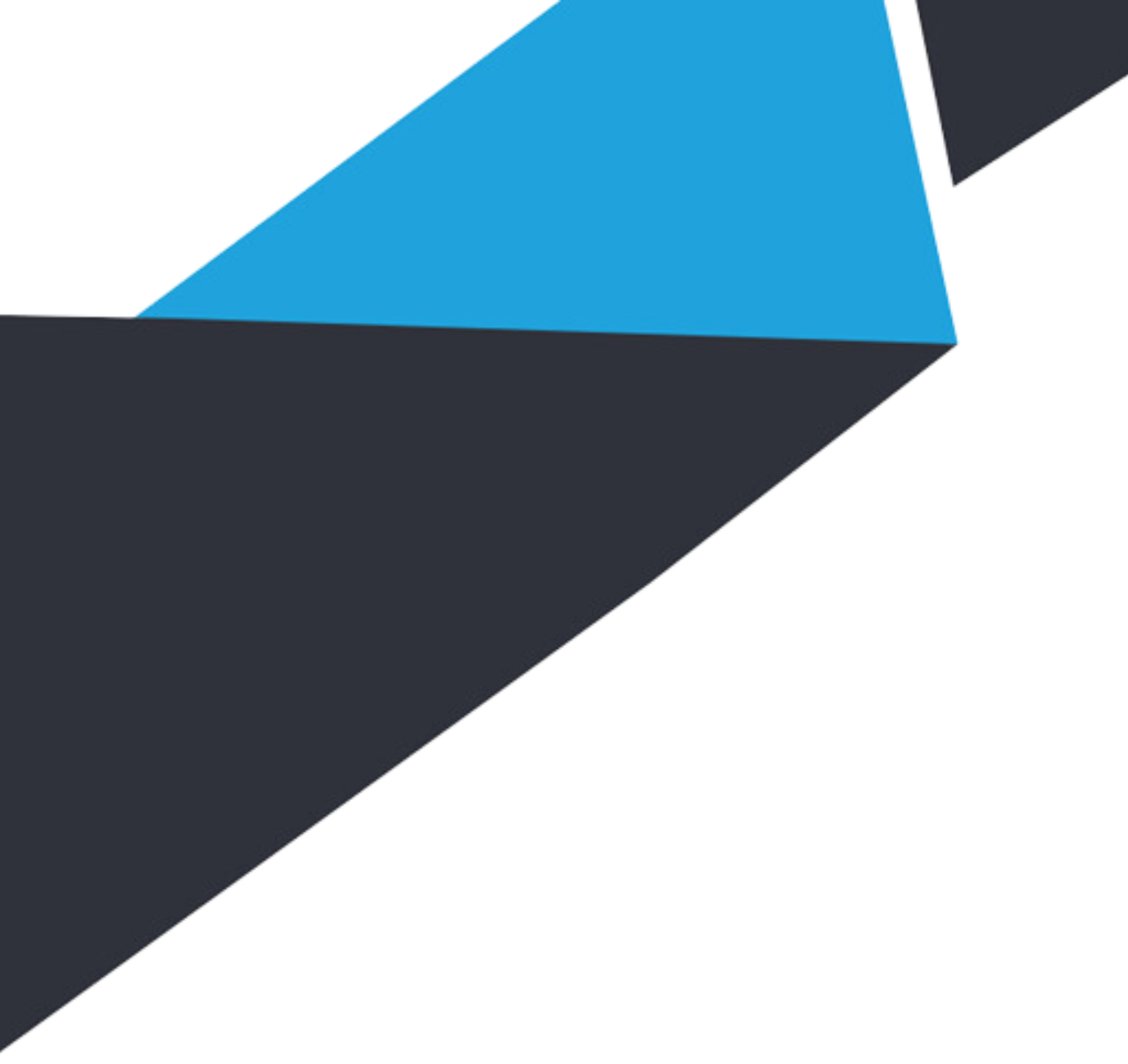 ÚČTOVNÁ ZÁVIERKA
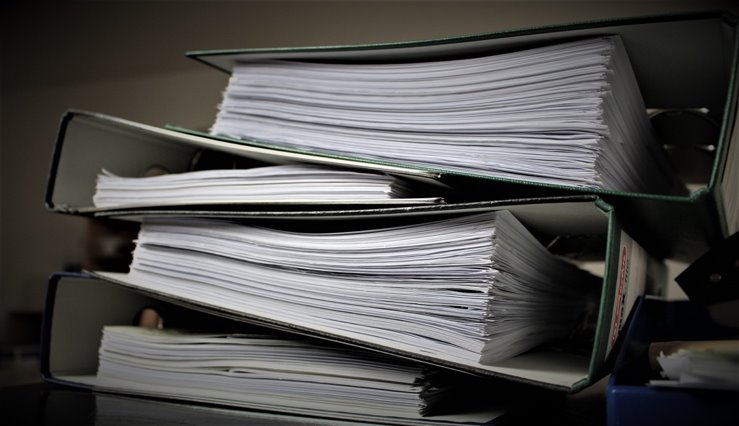 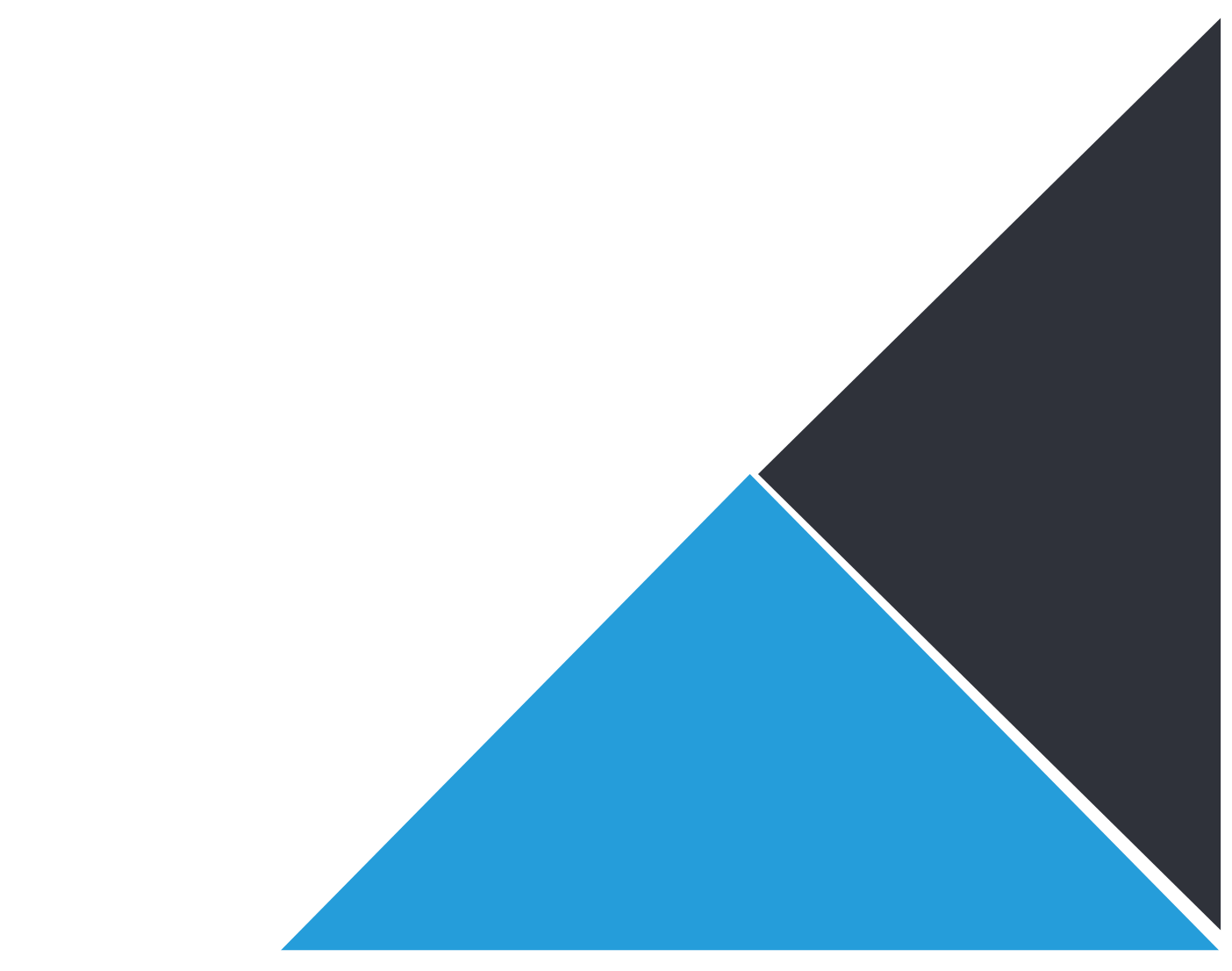 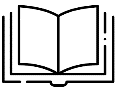 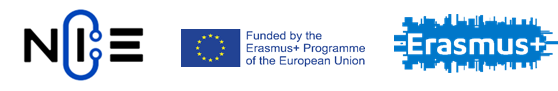 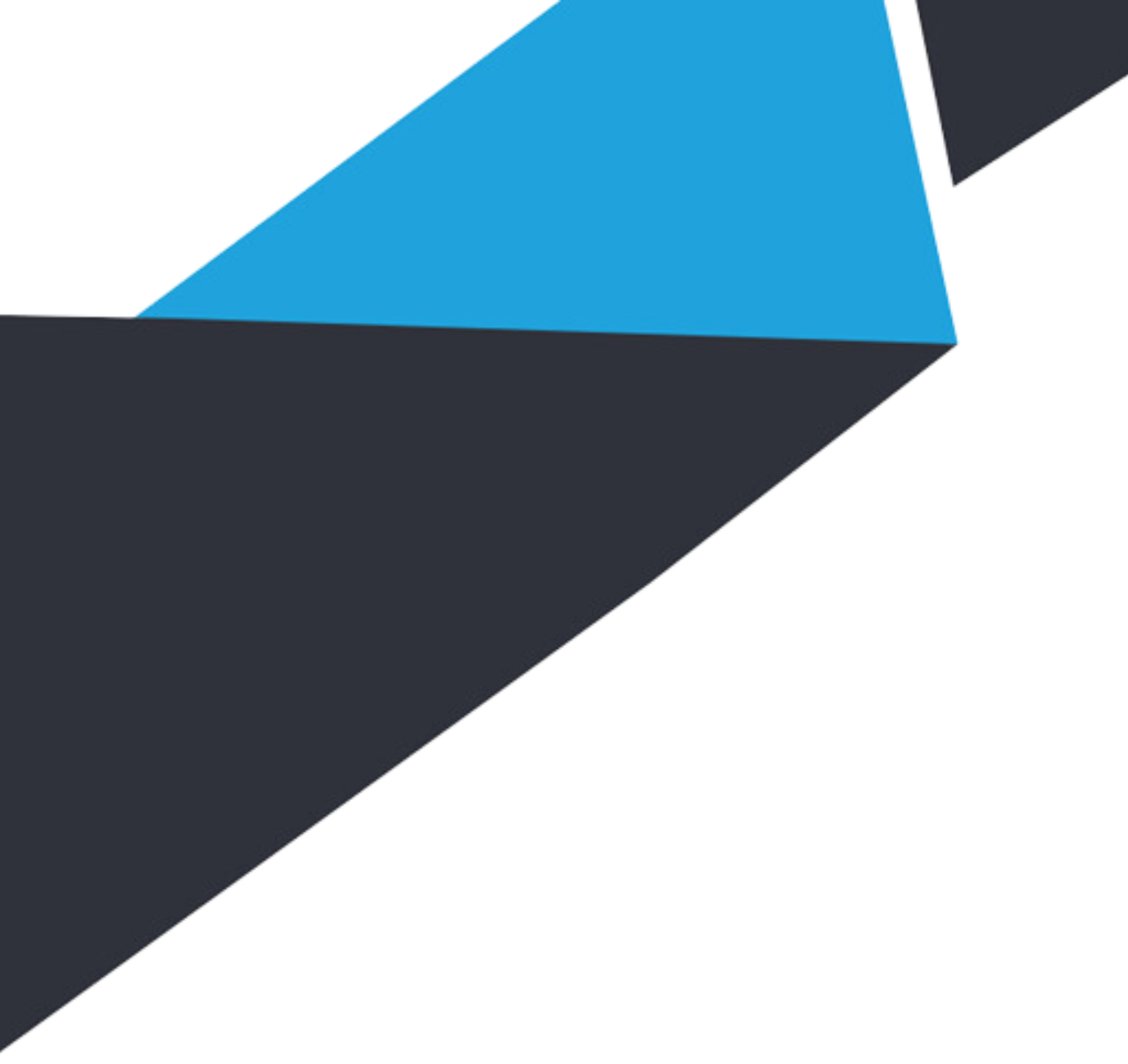 ÚČTOVNÁ ZÁVIERKA​
Je štruktúrovaná prezentácia skutočností, ktoré sú predmetom účtovníctva, poskytnutá širokej škále užívateľov ​
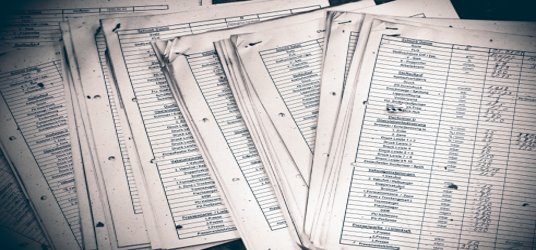 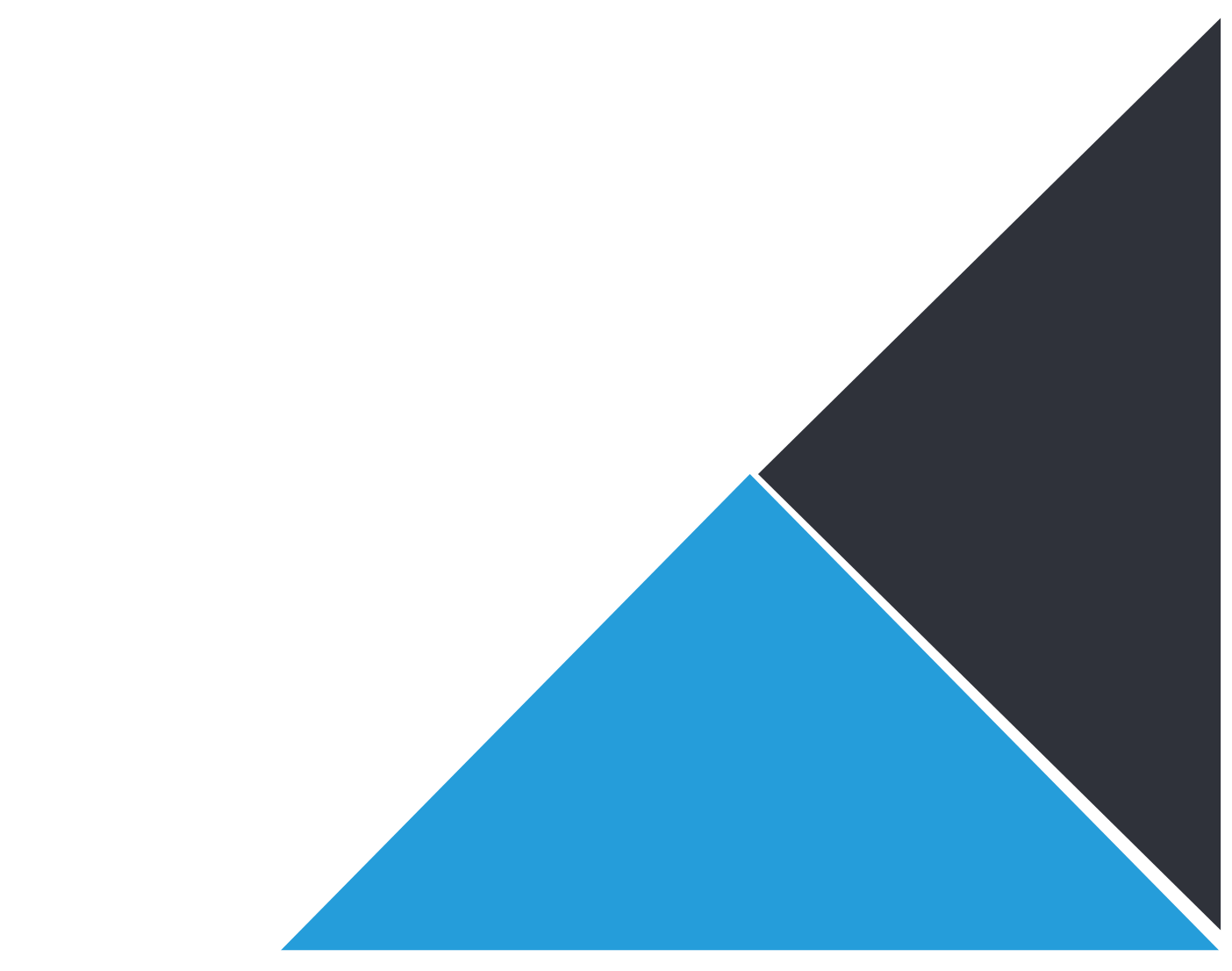 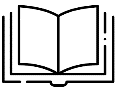 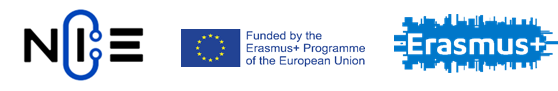 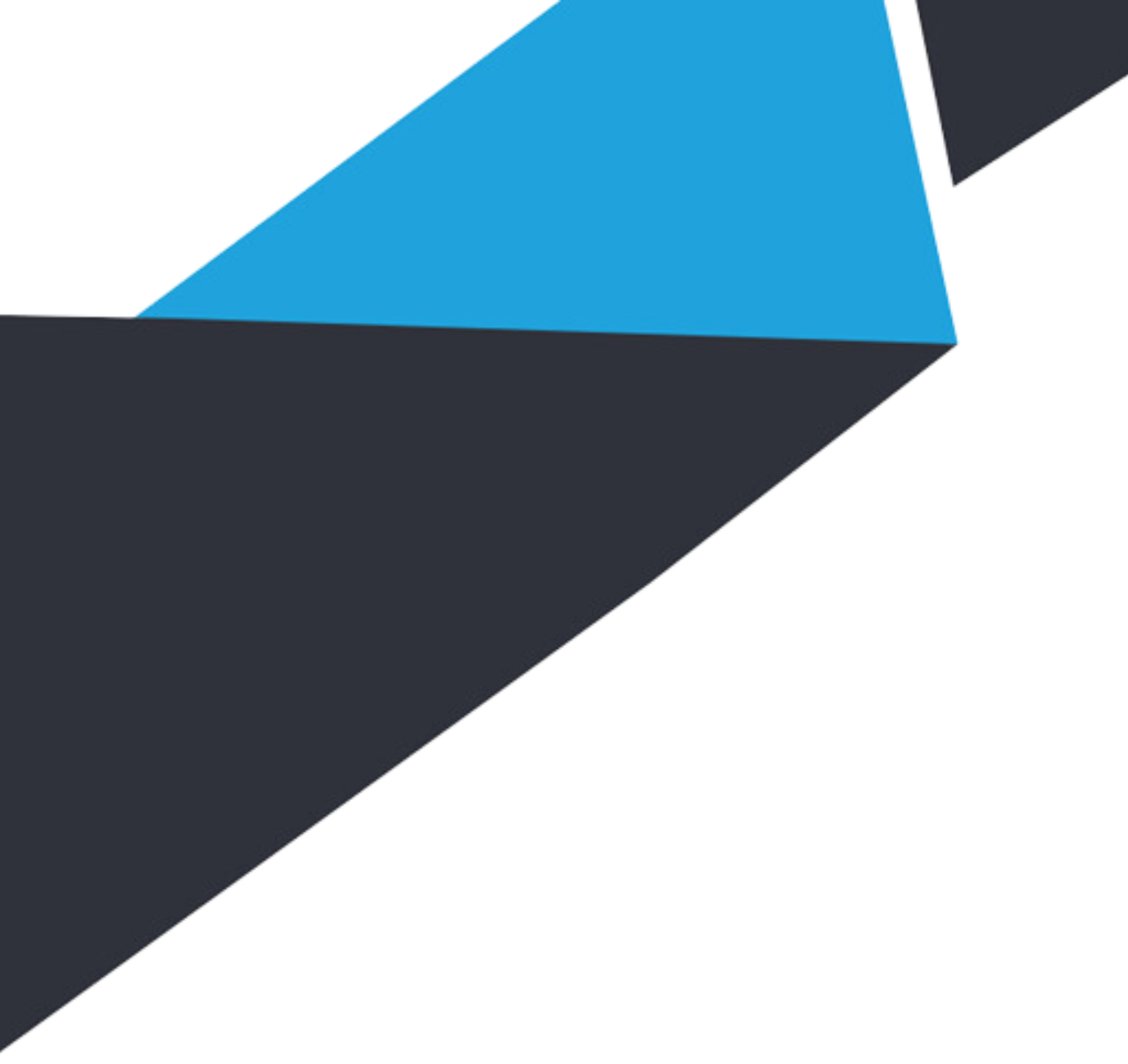 Kedy sa vykonáva a čo je jej cieľom?​​
Cieľom je poskytnúť verný a pravdivý obraz o:​
finančnej pozícii, ​
finančnej výkonnosti a ​
peňažných tokoch subjektu.​
​Lehota na zostavenie účtovnej závierky - je najneskôr do 6 mesiacov po skončení účtovného obdobia za ktoré sa zostavuje, ak nie je osobitným predpisom ustanovené inak. ​
Pre splnenie tohto cieľa poskytuje účtovná závierka informácie o:​
majetku,​
záväzkov,​
vlastnom imaní,​
výnosoch a nákladoch, vrátane ziskov a strát,​
príspevkov a rozdelením medzi vlastníkmi,​
peňažných tokoch.​
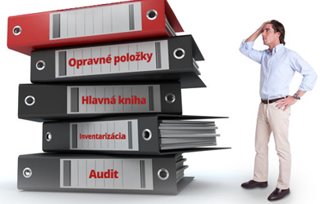 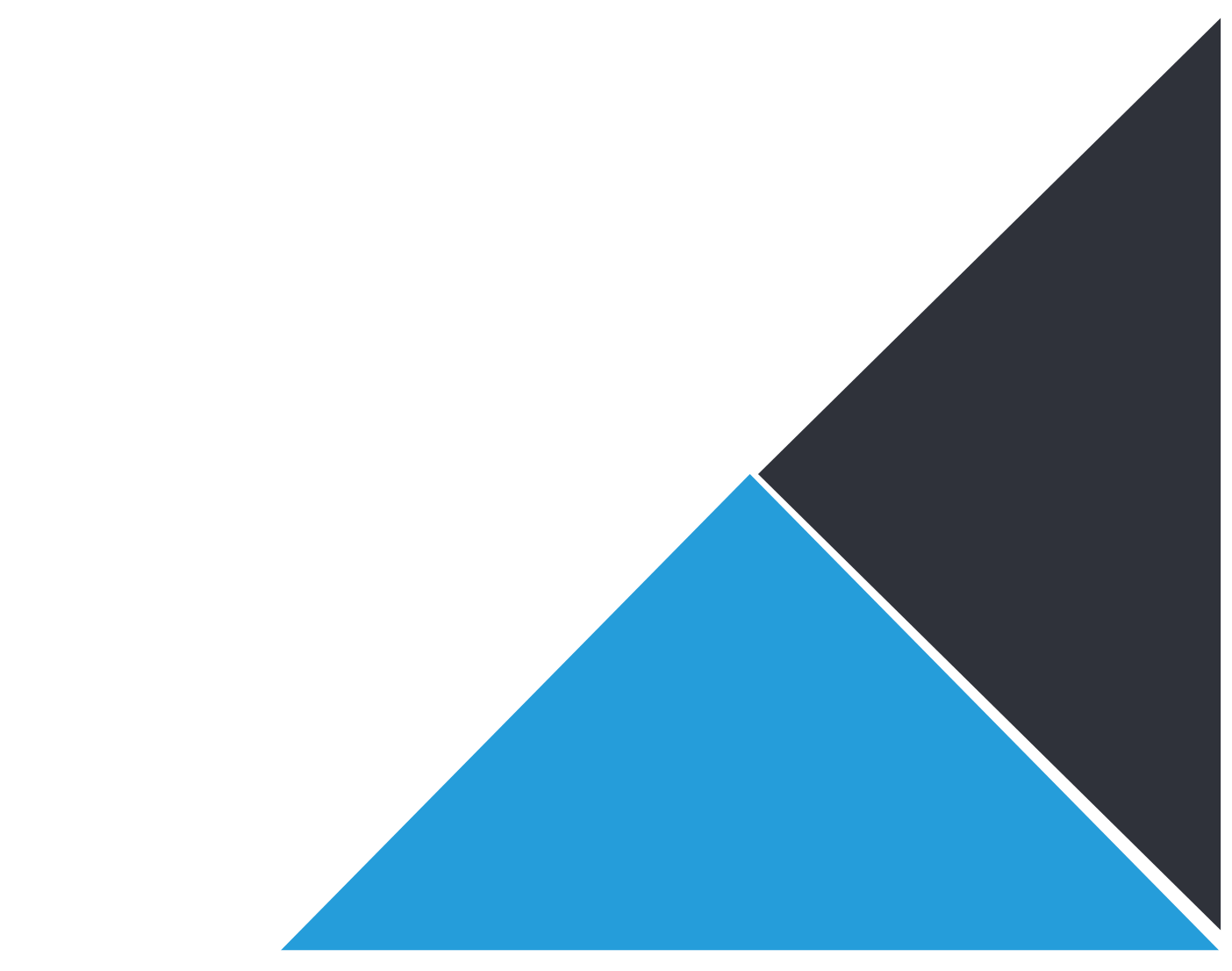 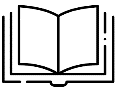 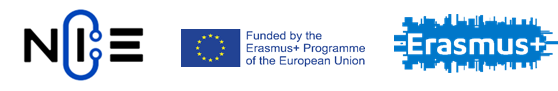 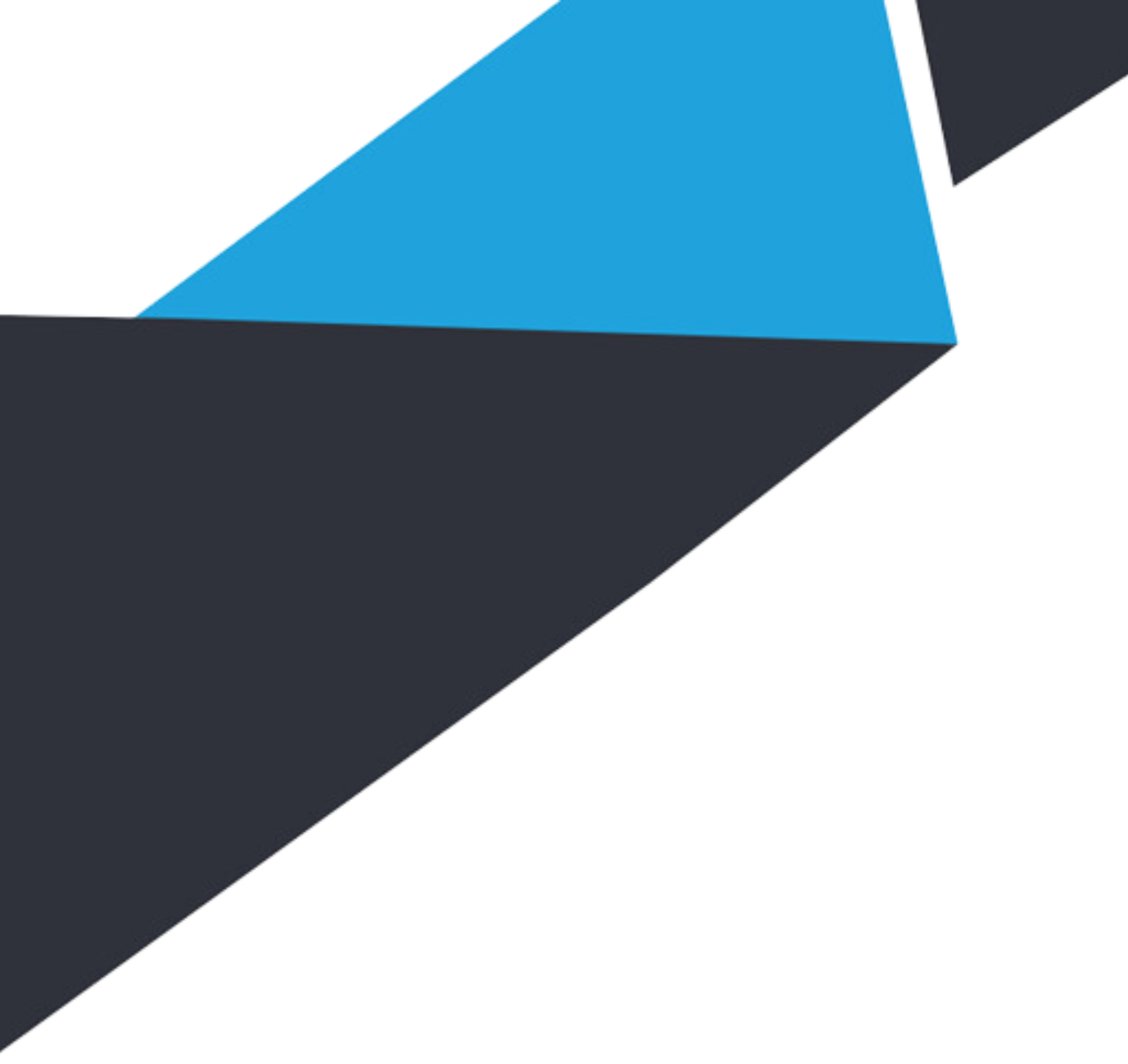 Účtovná závierka​
Opatrenie MF SR č. 4455/2003-92, ktorým sa ustanovujú podrobnosti o usporiadaní, označovaní a obsahovom vymedzení položiek individuálnej účtovnej závierky a rozsahu údajov určených z individuálnej účtovnej závierky na zverejnenie pre podnikateľov účtujúcich v sústave podvojného účtovníctva v znení neskorších predpisov.​
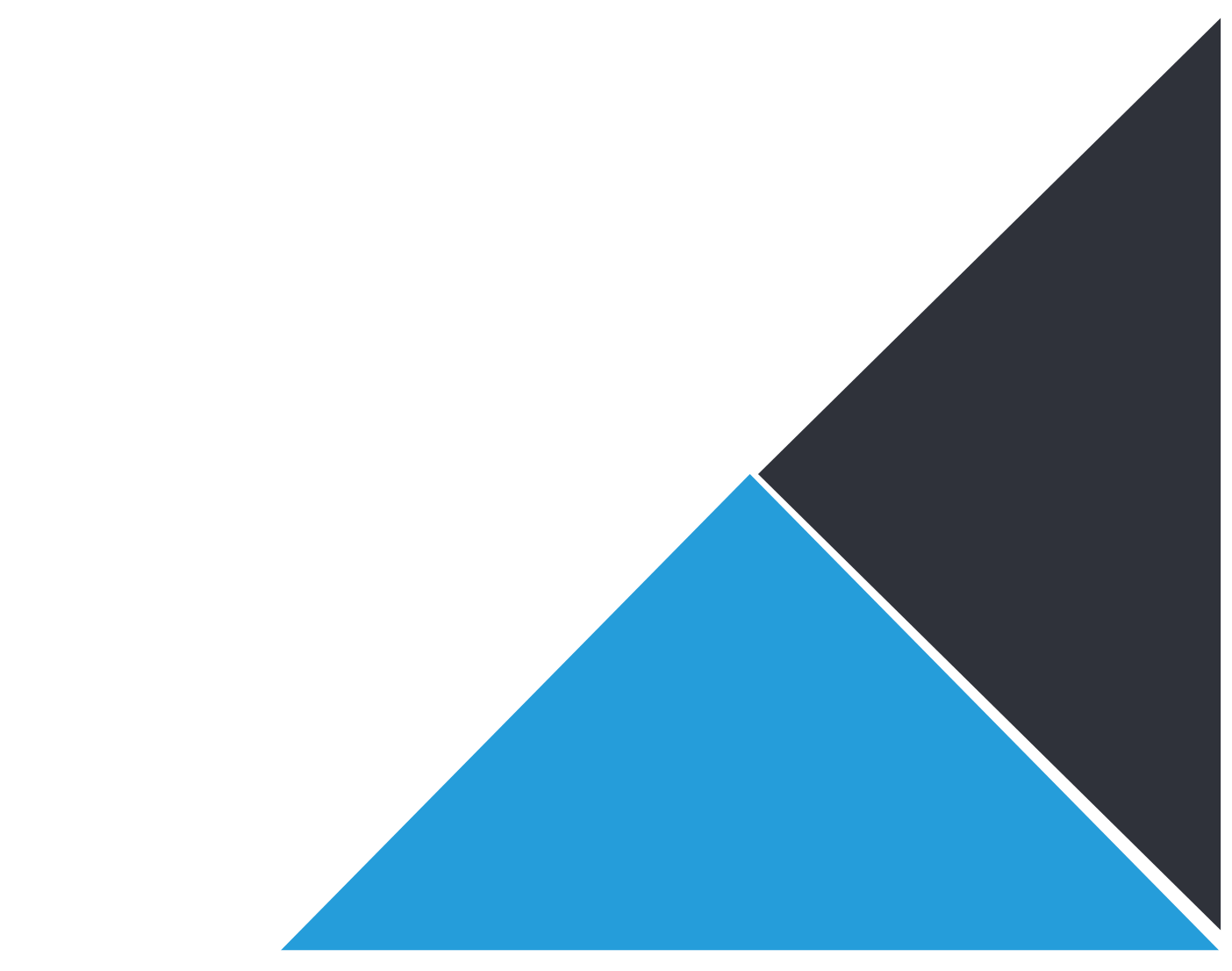 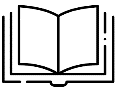 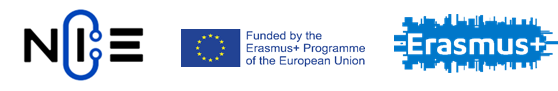 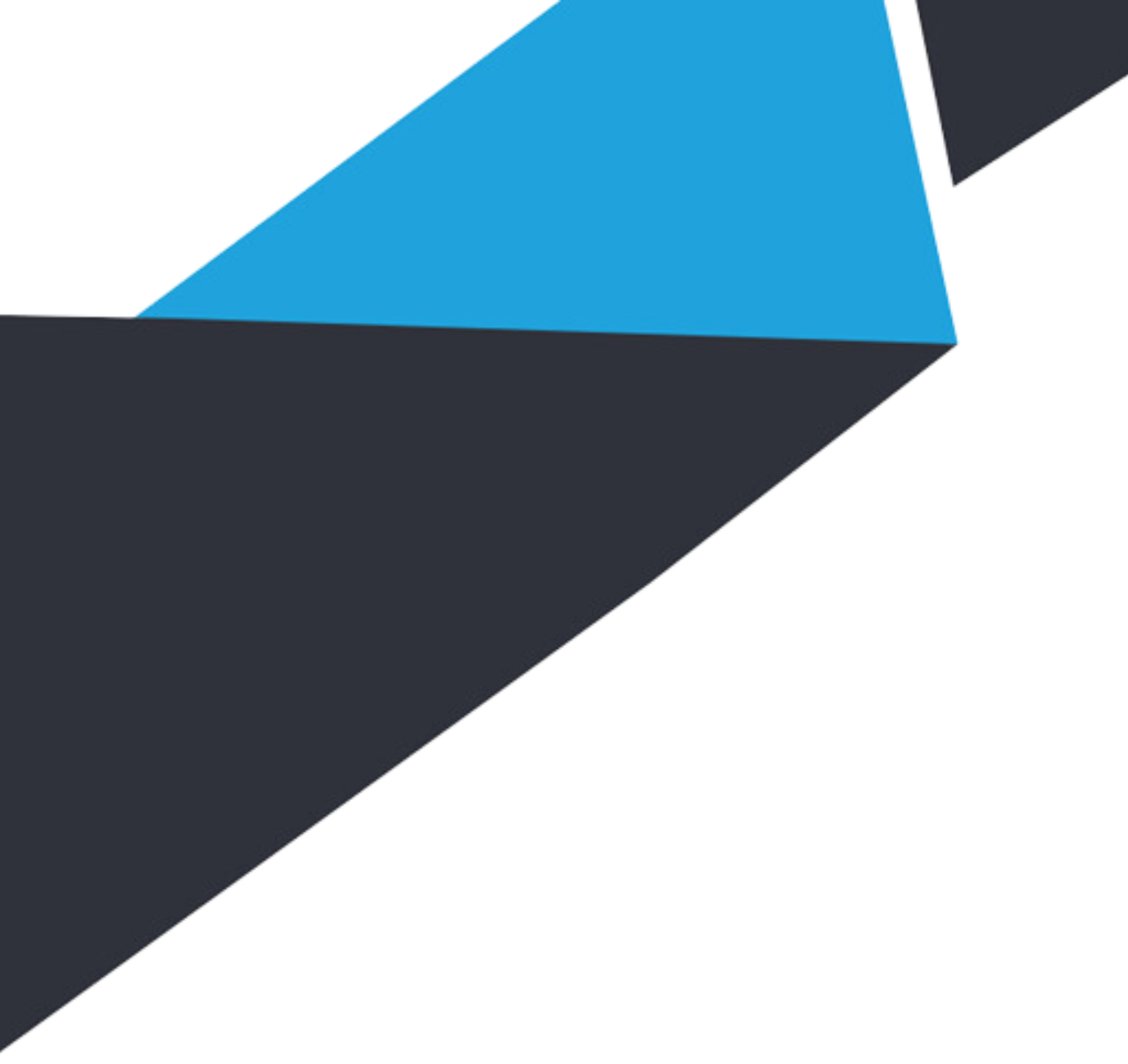 Účtovná závierka podľa Zákona č. 431/2003 o účtovníctve​​
obchodné meno alebo názov účtovnej jednotky,​
identifikačné číslo, ak ho má účtovná jednotka pridelené,​
deň, ku ktorému sa zostavuje,​
deň jej zostavenia,​
obdobie, za ktoré sa zostavuje,​
iné údaje uvedené na úvodnej strane účtovnej závierky​
ustanovenej opatrením ministerstva,​
podpisový záznam štatutárneho orgánu účtovnej jednotky​
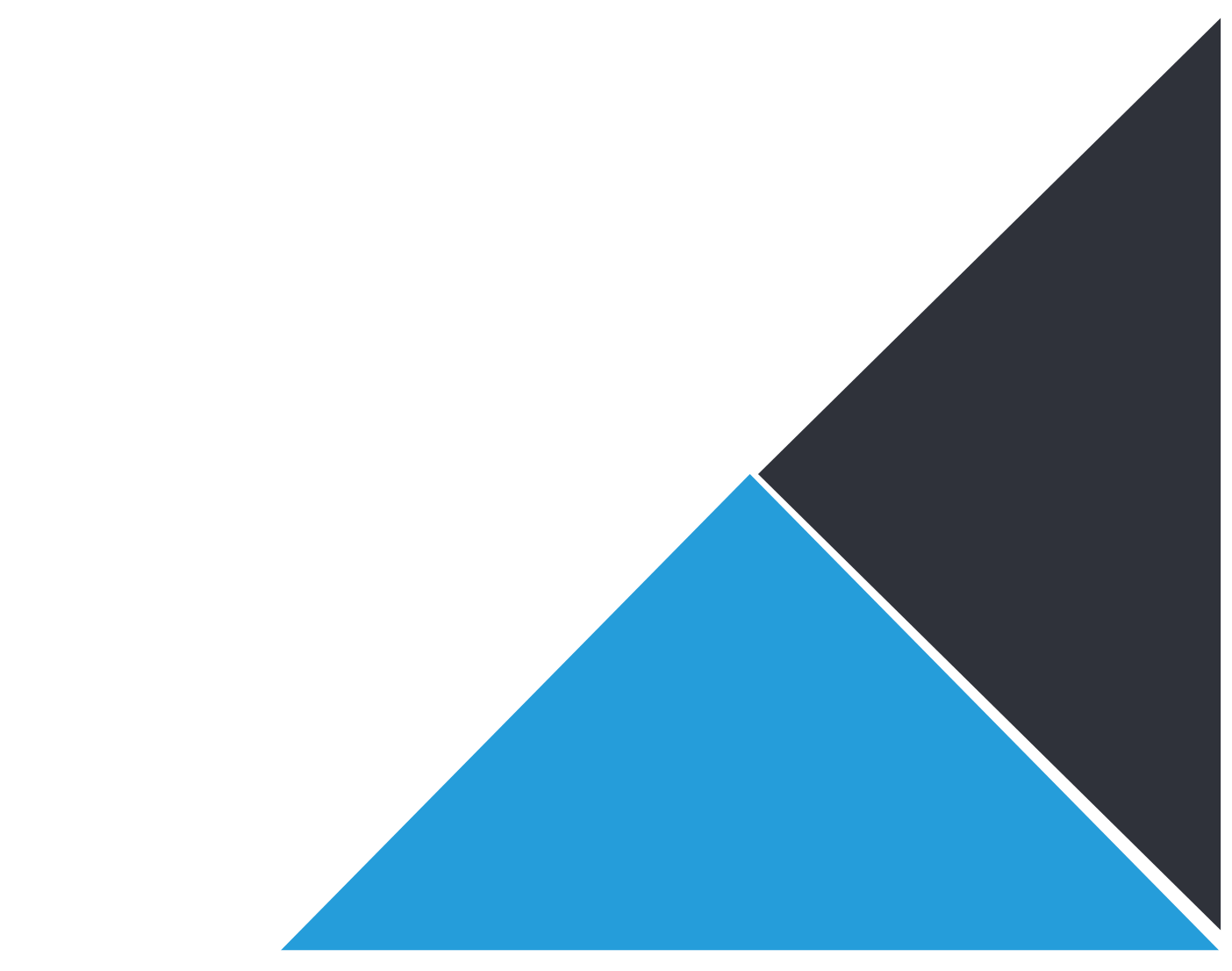 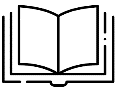 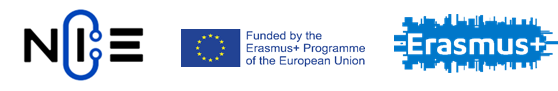 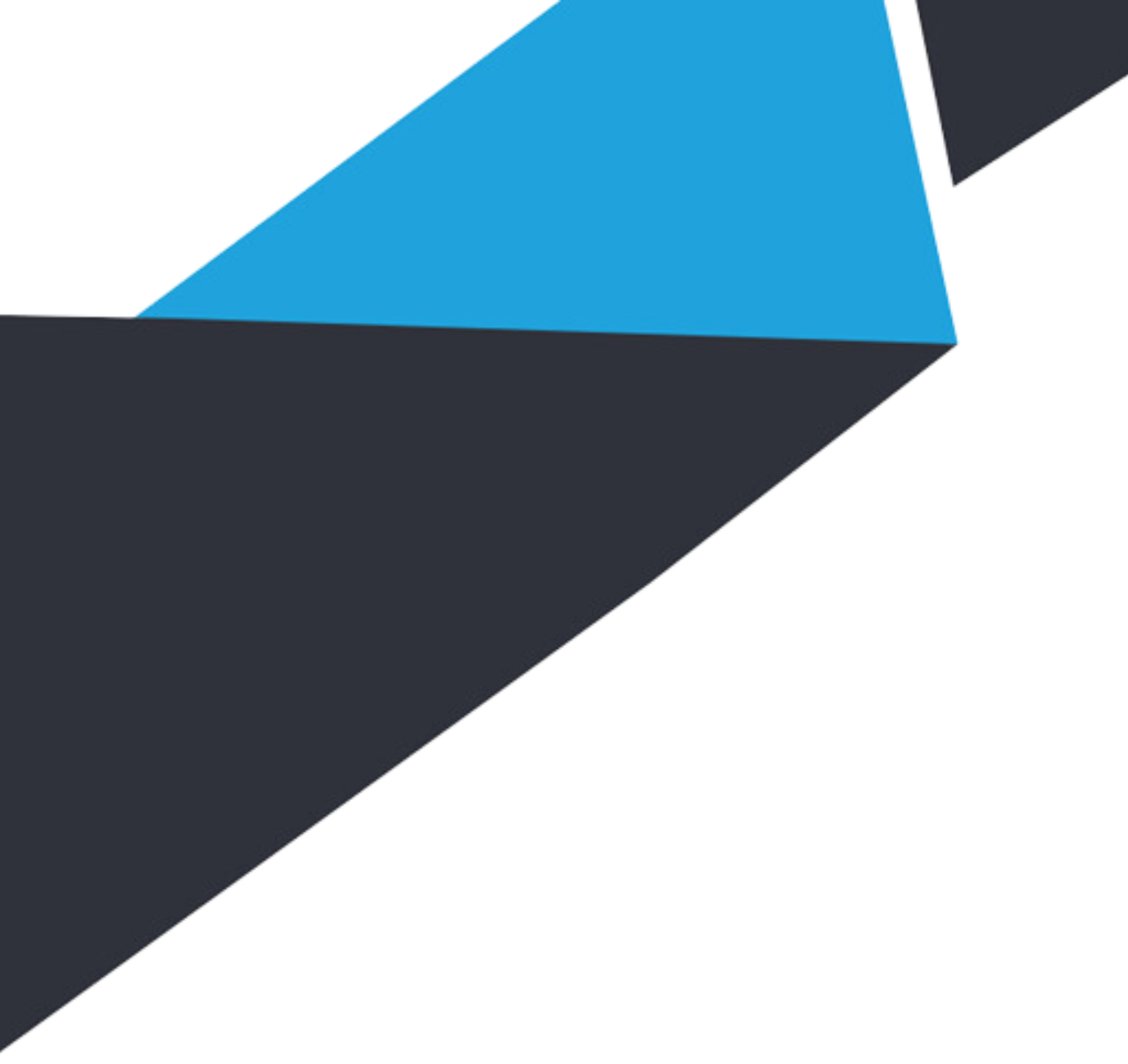 Súčasti účtovnej závierky podľa IAS​​
Kompletná účtovná závierka obsahuje:​

Výkaz o finančnej situácii (súvaha)​
Výkaz ziskov a strát a ostatných súčastí komplexných príjmov​
Výkaz zmien vlastného imania​
Výkaz peňažných tokov​
Poznámky, obsahujúce prehľad o významných účtovných zásadách a ďalšie vysvetlivky,​
Informácie, ktoré sú predpísané štandardom​
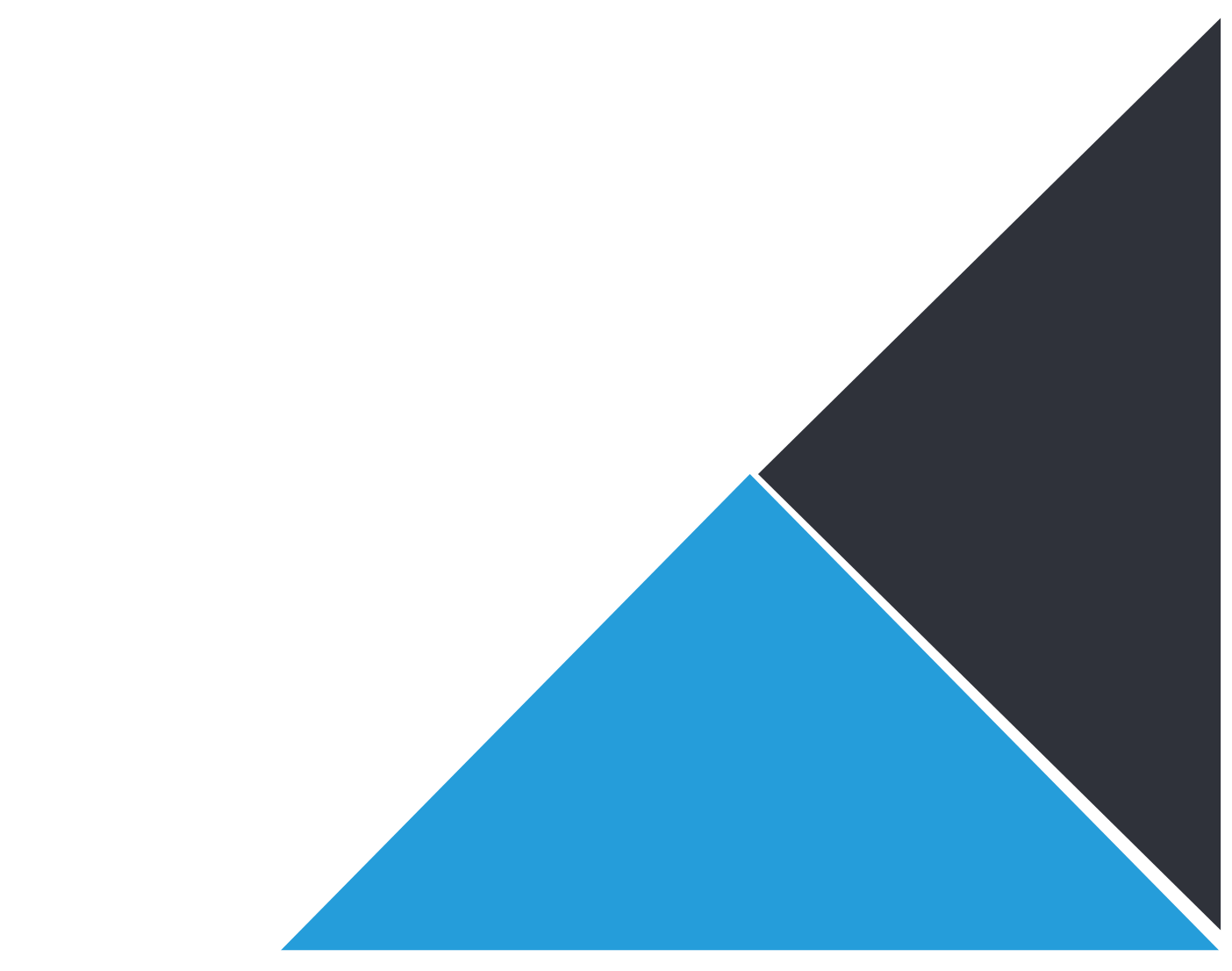 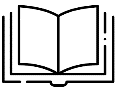 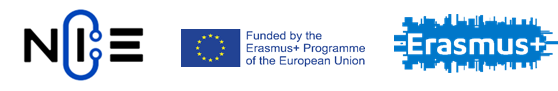 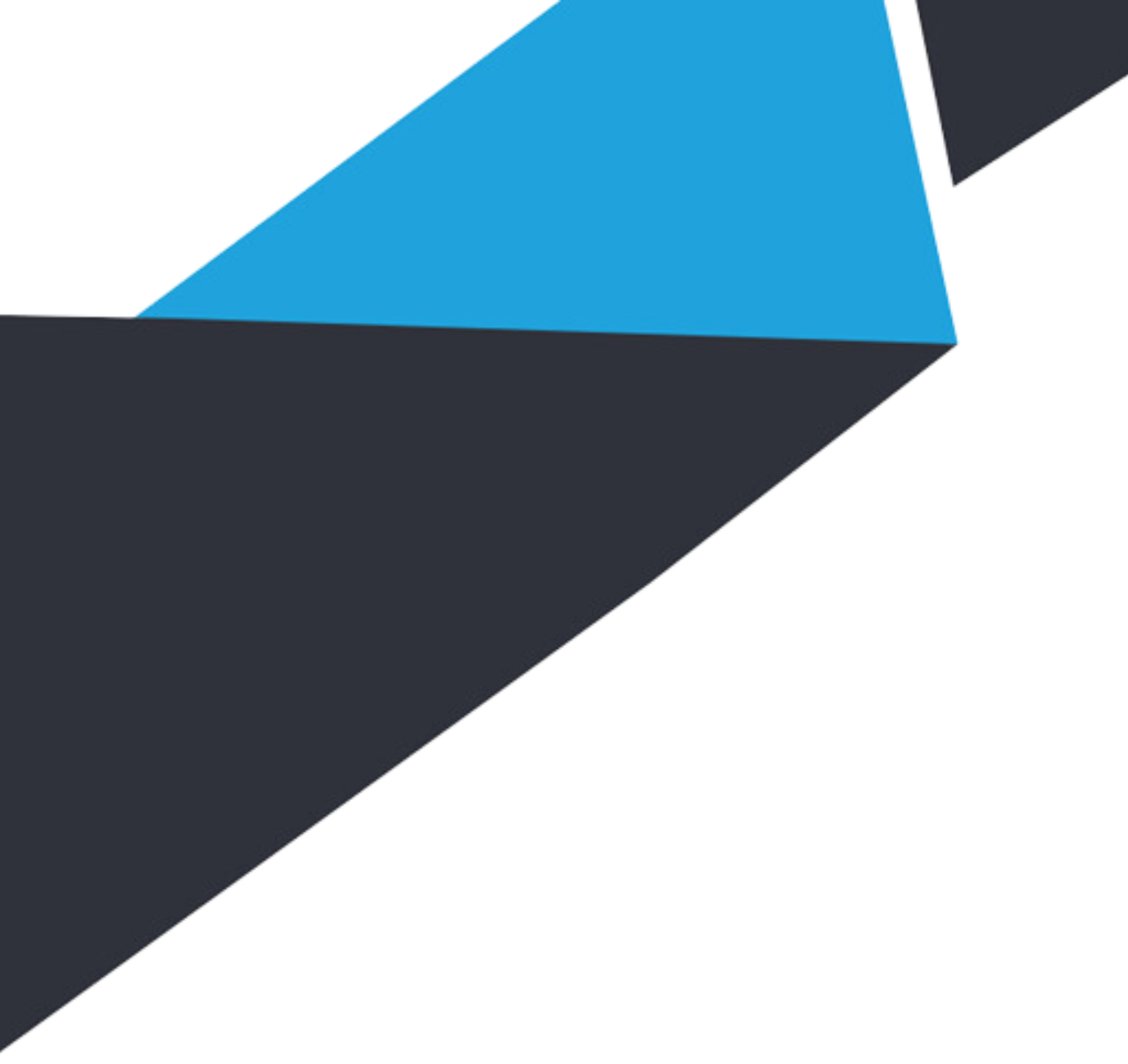 Účtovná závierka v sústave podvojného účtovníctva​
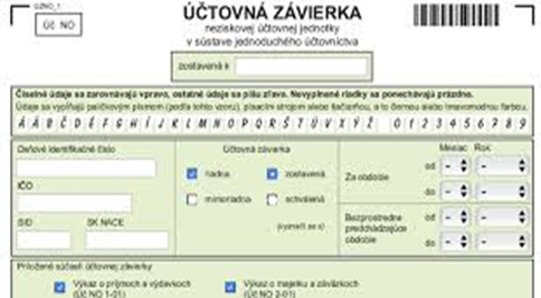 Súvaha ​
Výkaz ziskov a strát​
Poznámky​​
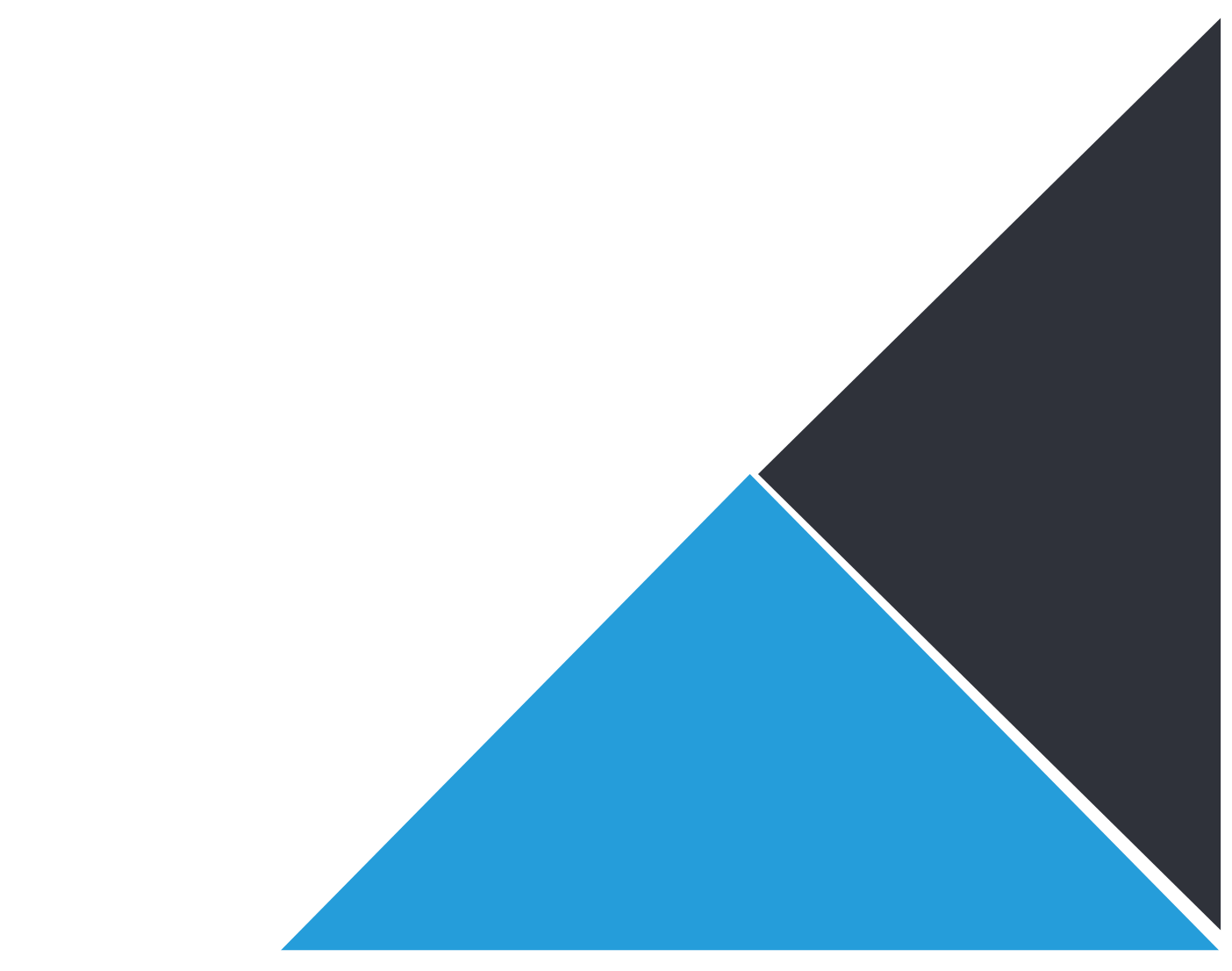 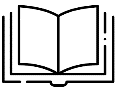 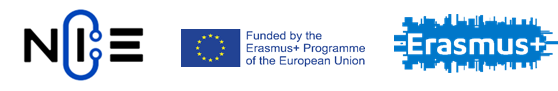 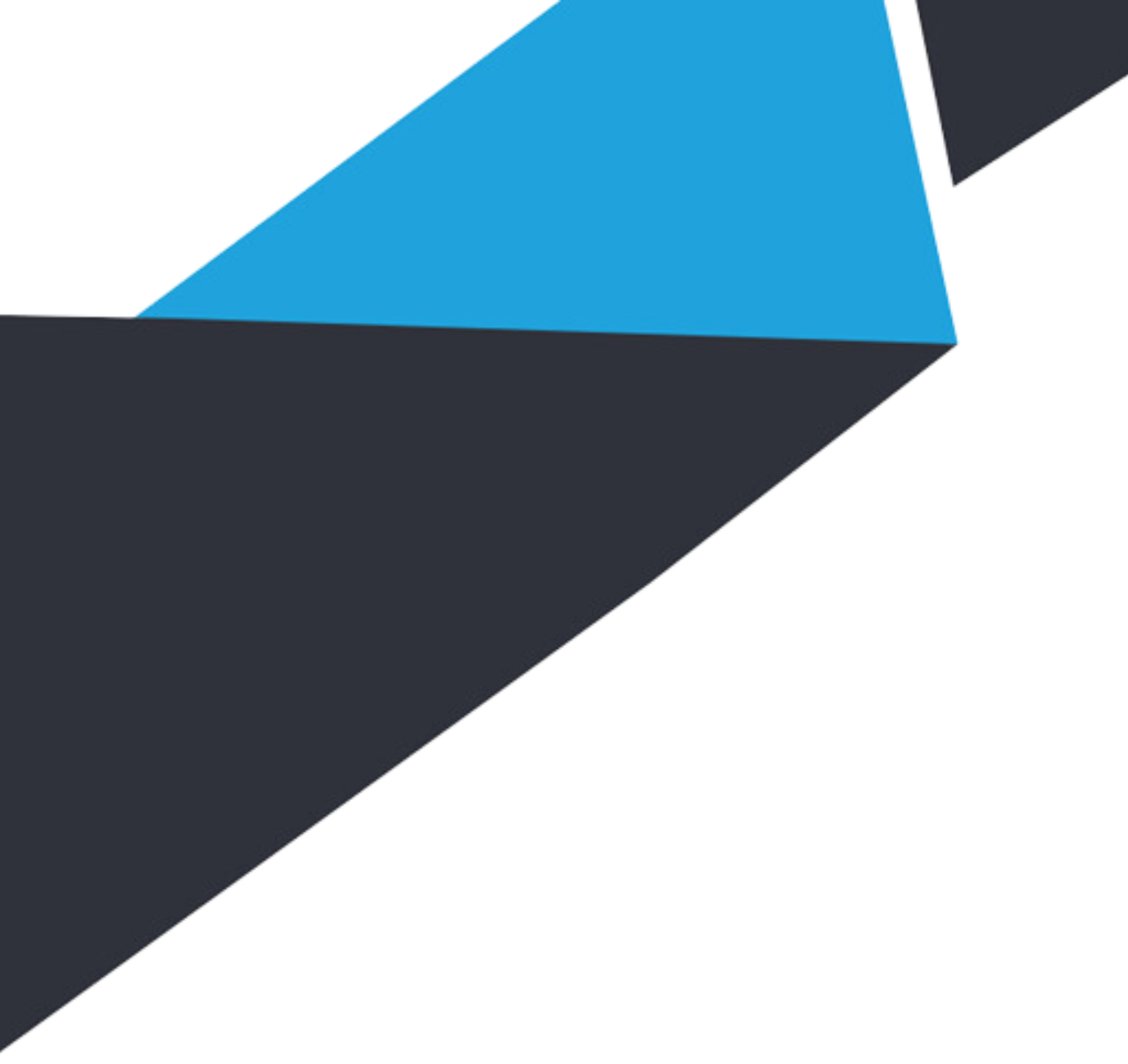 Účtovná závierka v sústave jednoduchého účtovníctva​
Výkaz o príjmoch a výdavkoch​

Výkaz o majetku a záväzkoch​​
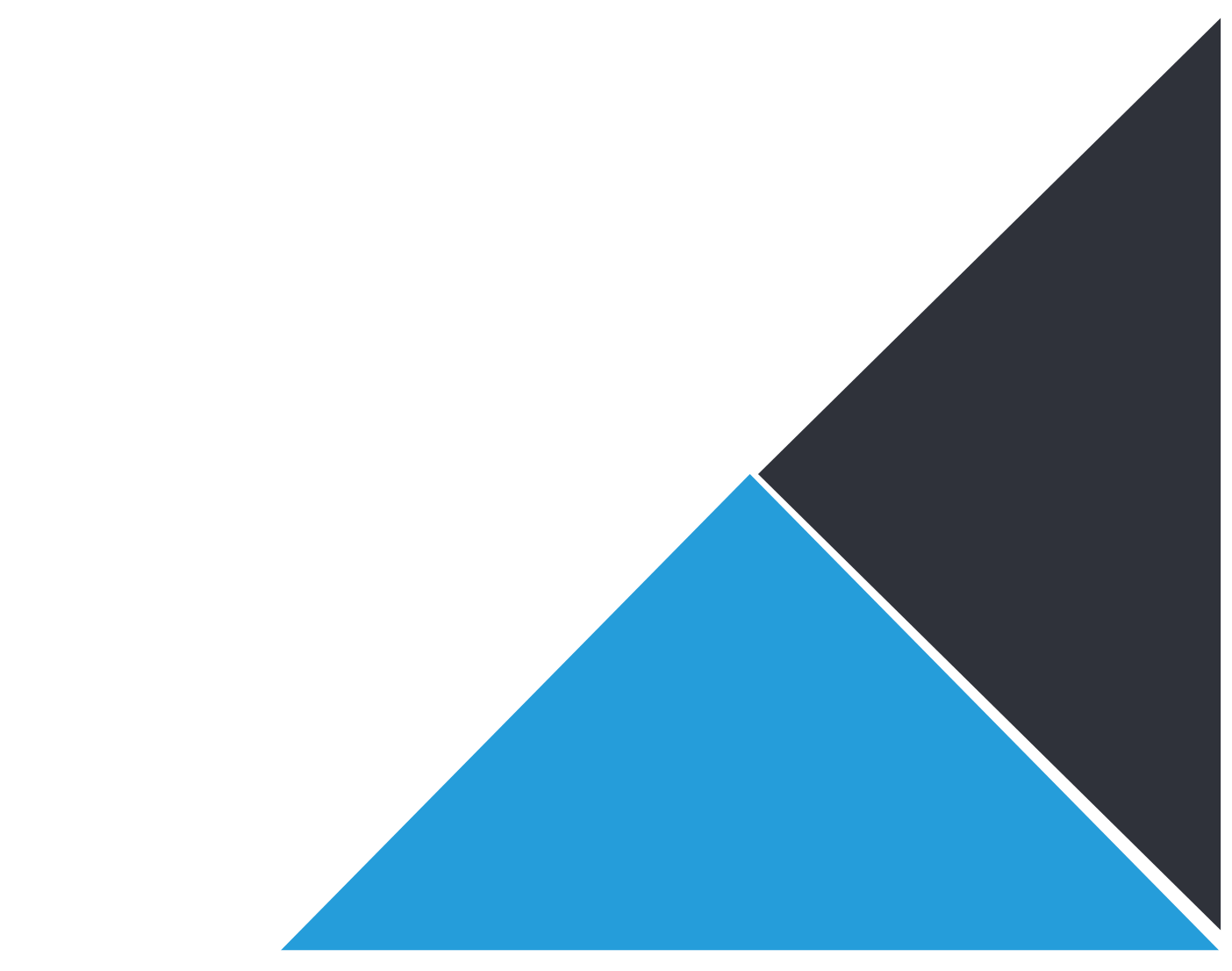 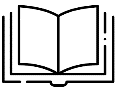 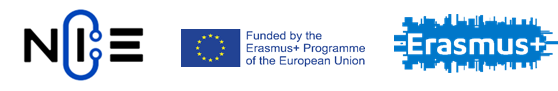 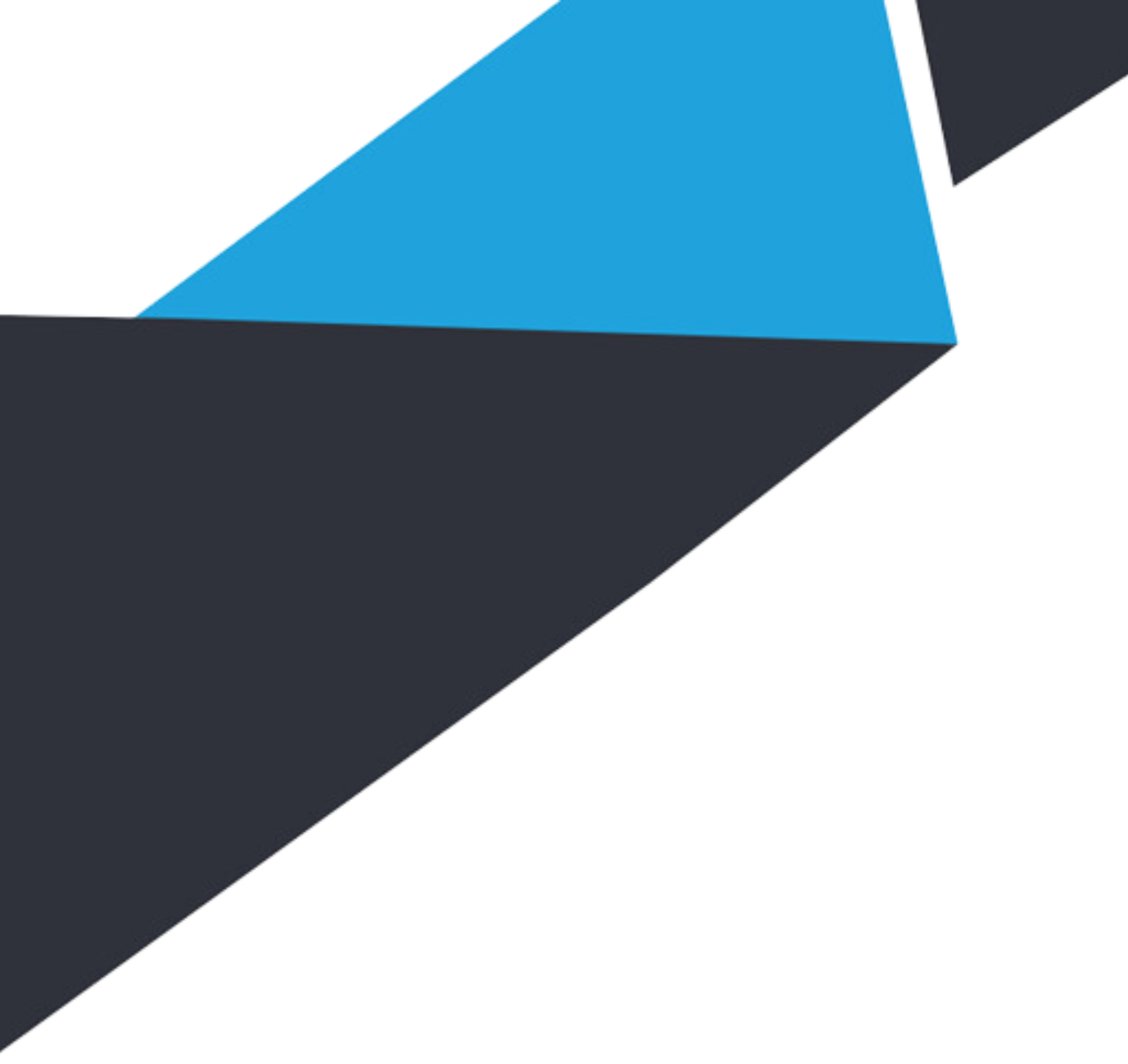 Druhy účtovných závierok​
Podľa počtu účtovných jednotiek, za ktoré sa zostavuje:​
Individuálna​
Konsolidovaná​
​
Podľa dňa, ku ktorému sa zostavuje:​
Riadna - zostavuje sa  k poslednému dňu účtovného obdobia​
Mimoriadna – zostavuje sa z mimoriadnych dôvodov​​​
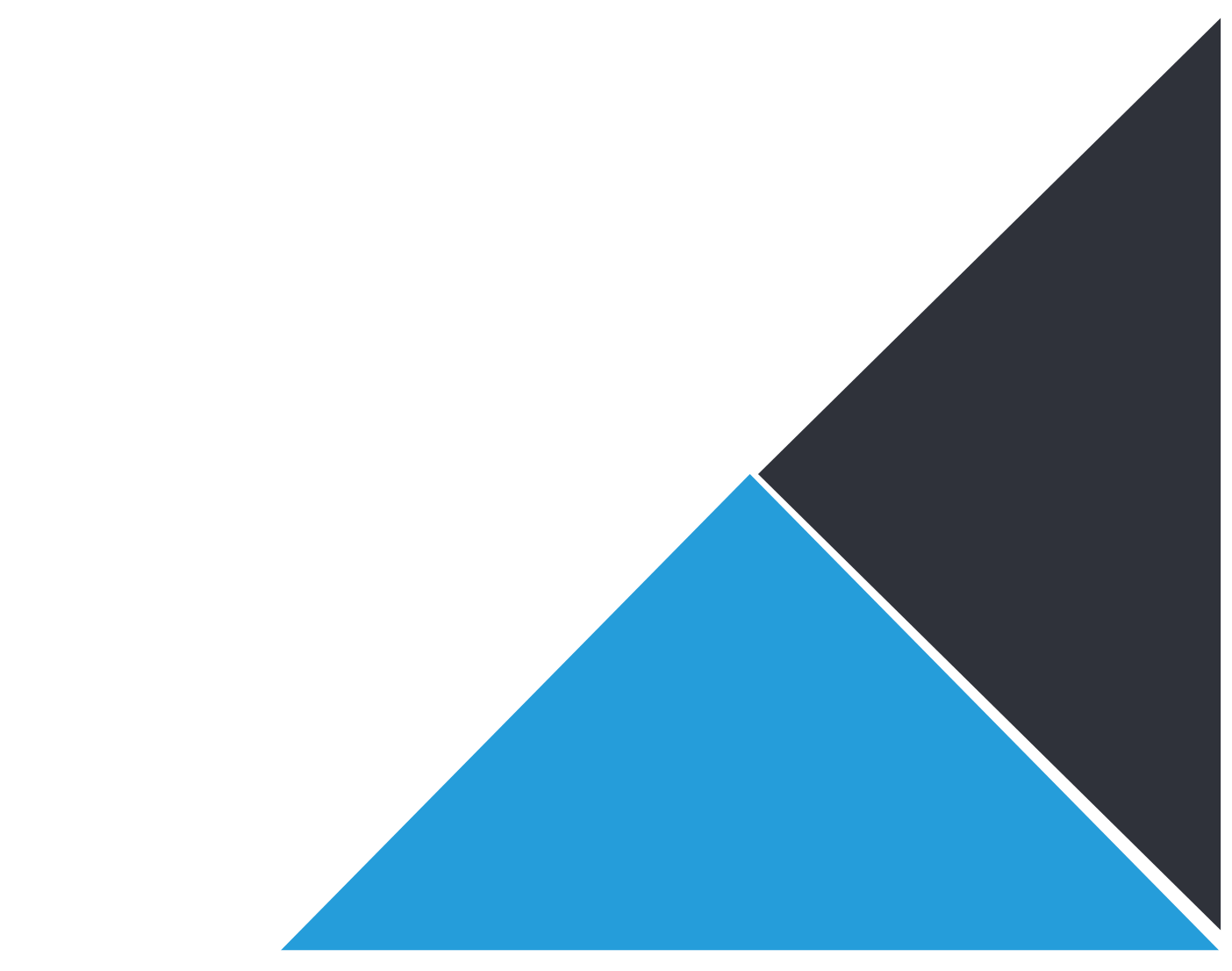 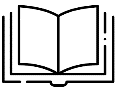 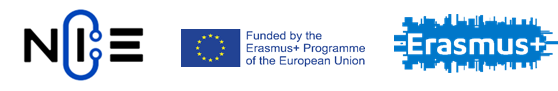 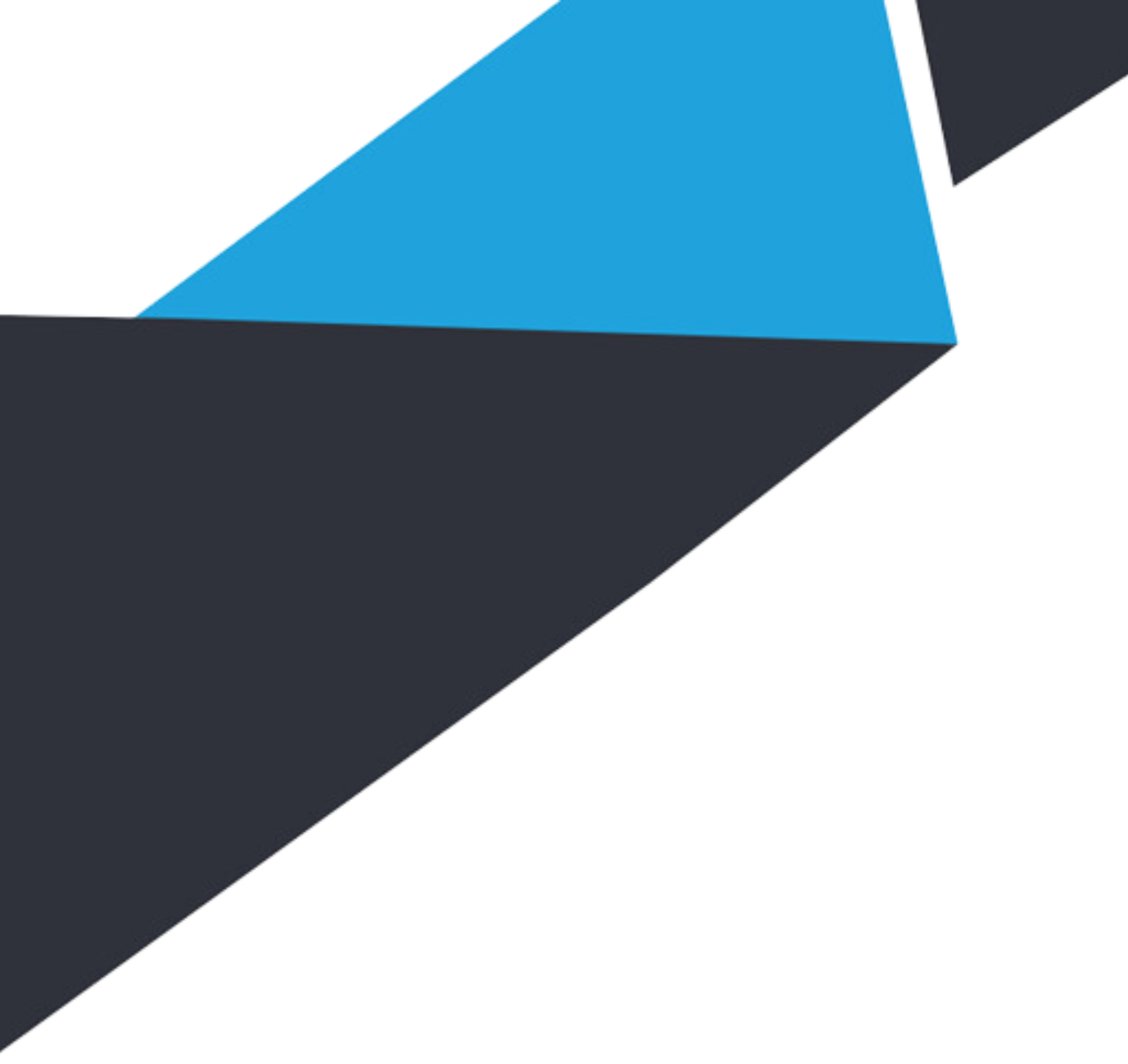 Druhy účtovných závierok​​
Priebežná - zostavuje sa v priebehu účtovného obdobia, a to v týchto prípadoch:​

ak si to vyžaduje osobitný predpis (zákon o burze cenných papierov, zákon o bankách a iné),​

ak účtovná jednotka zostavuje individuálnu účtovnú závierku k inému dňu ako ostatné účtovné jednotky patriace s ňou do konsolidovaného celku.​
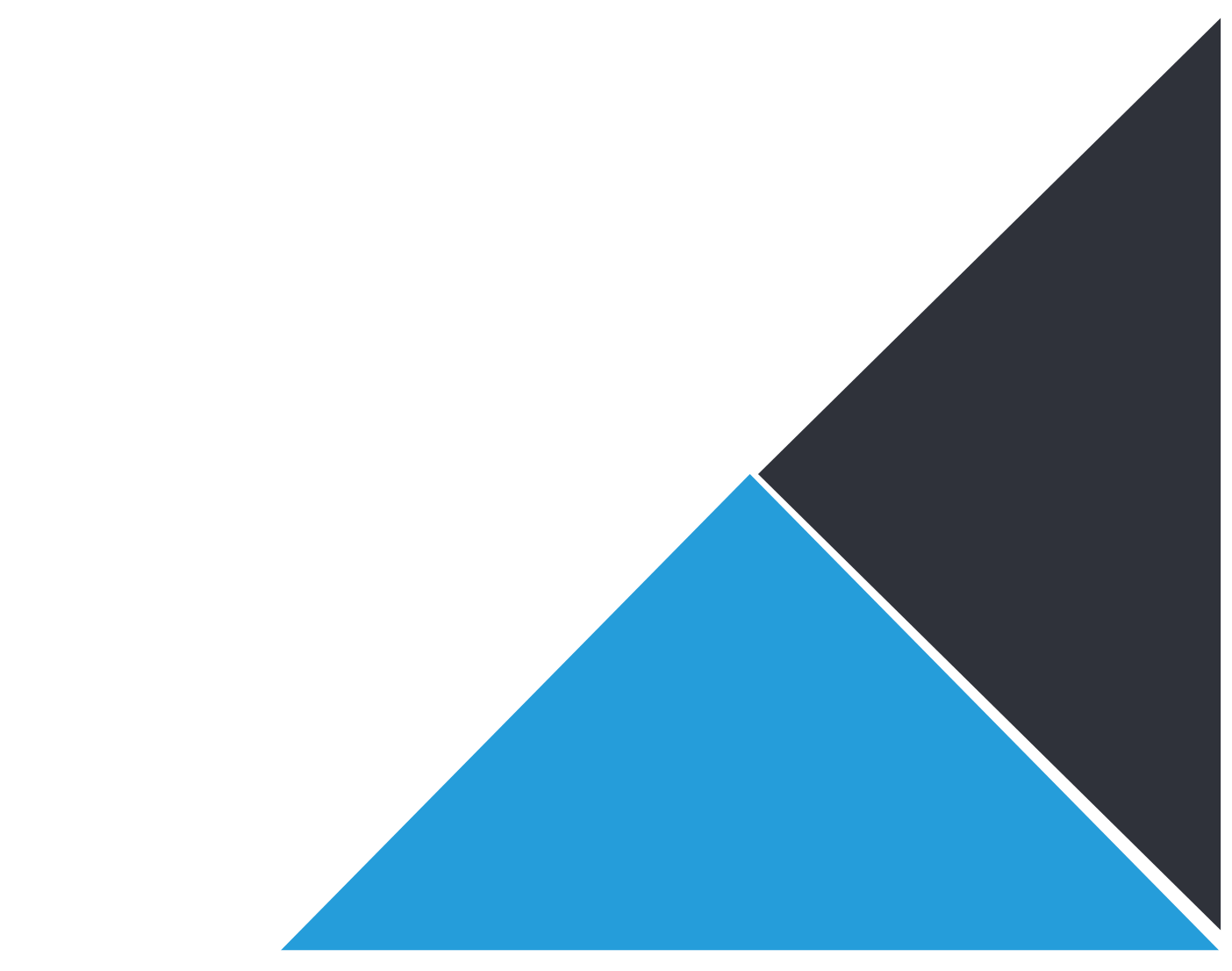 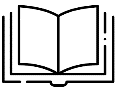 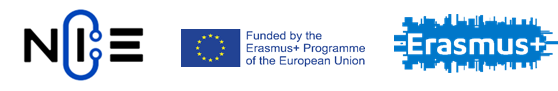 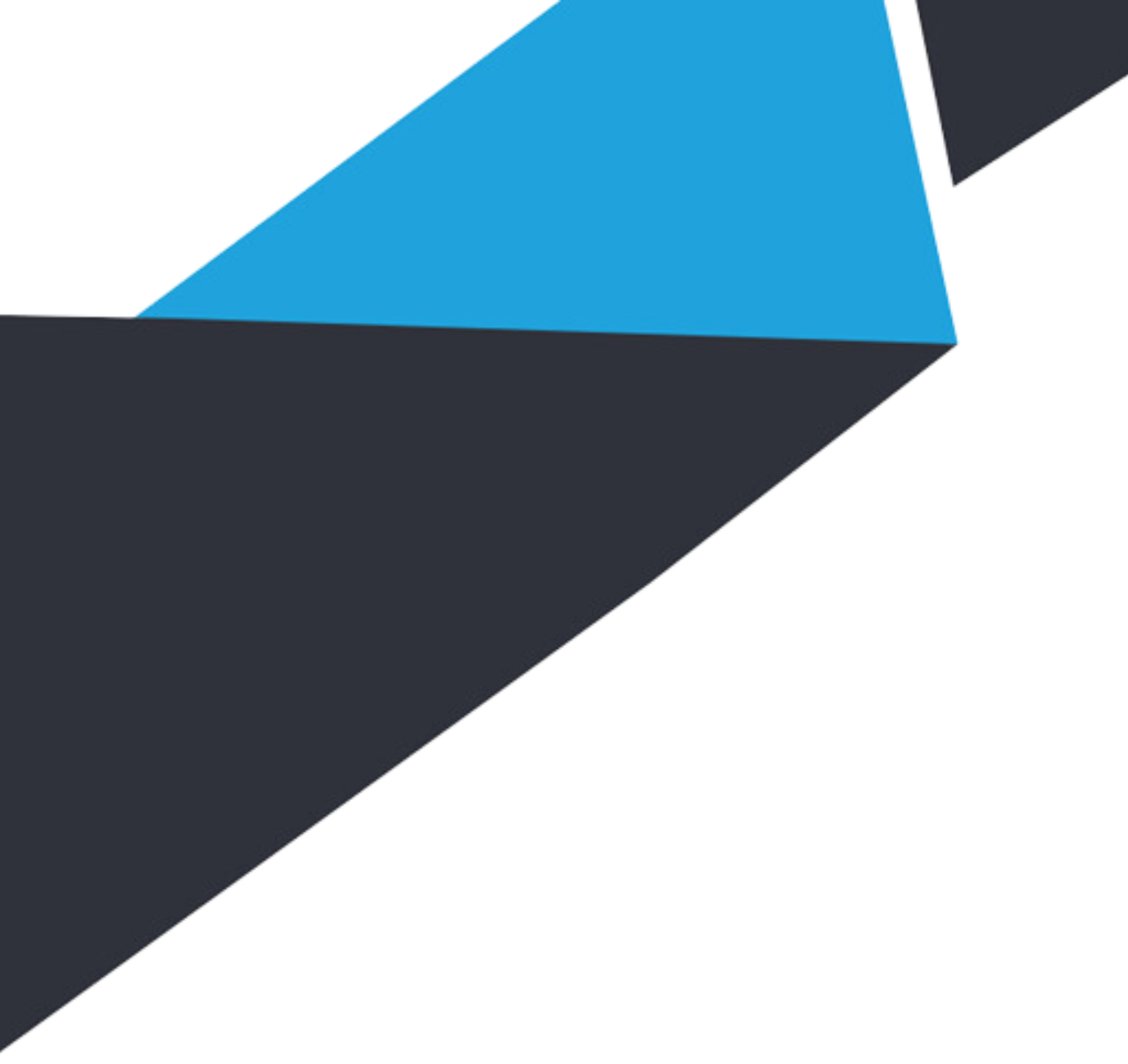 Súvaha​​
Označená ako Úč POD 1-01​

​Údaje sú členené do stĺpcov:​

Brutto – slúži na ocenenie v účtovníctve v súlade so zákonom o účtovníctve​
Korekcia – vyjadruje oprávky k dlhodobému majetku, resp. opravné položky k majetku.​
Netto -  vyčísli sa tu rozdiel – brutto mínus korekcia – a to predstavuje zostatkovú cenu majetku.​
Bezprostredne predchádzajúce účtovné obdobie - vykazujú sa hodnoty položiek aktív a pasív v netto hodnote z predchádzajúcej súvahy.​
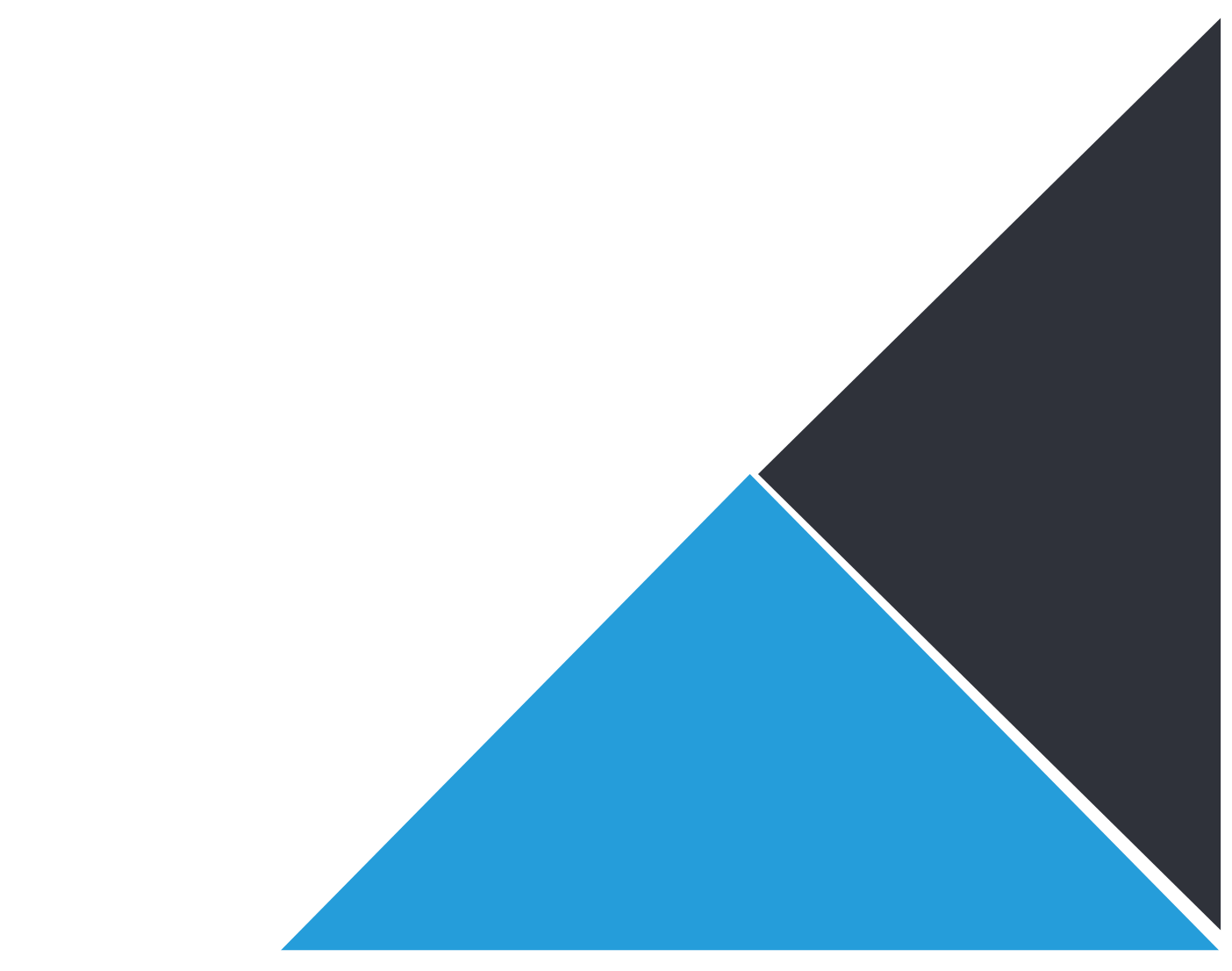 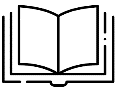 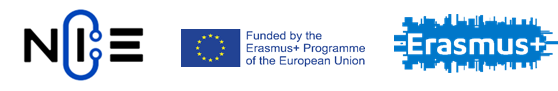 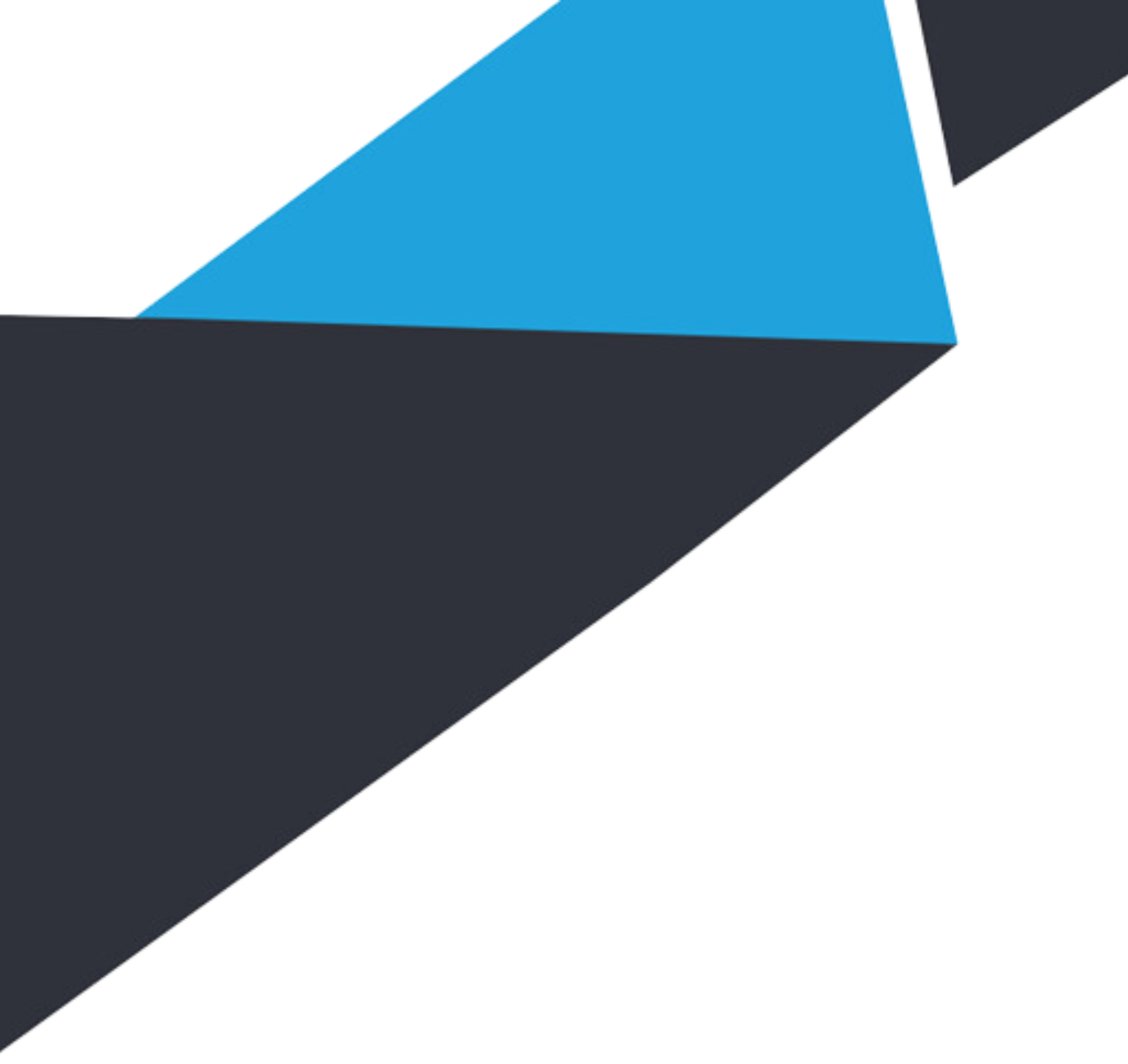 Vzor - strana Aktív​
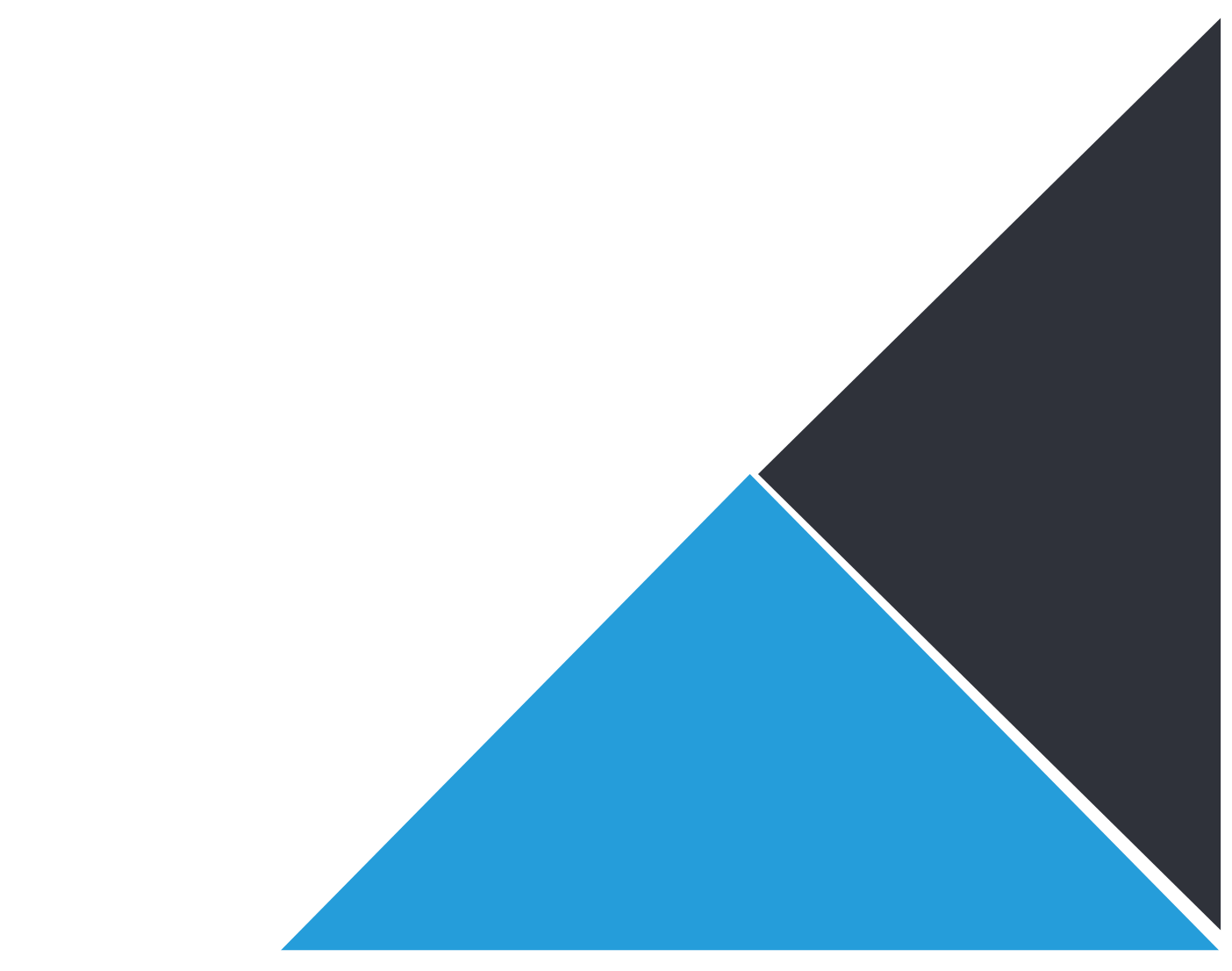 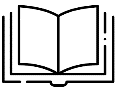 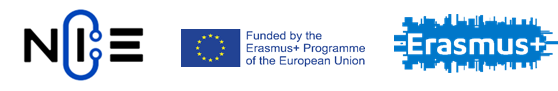 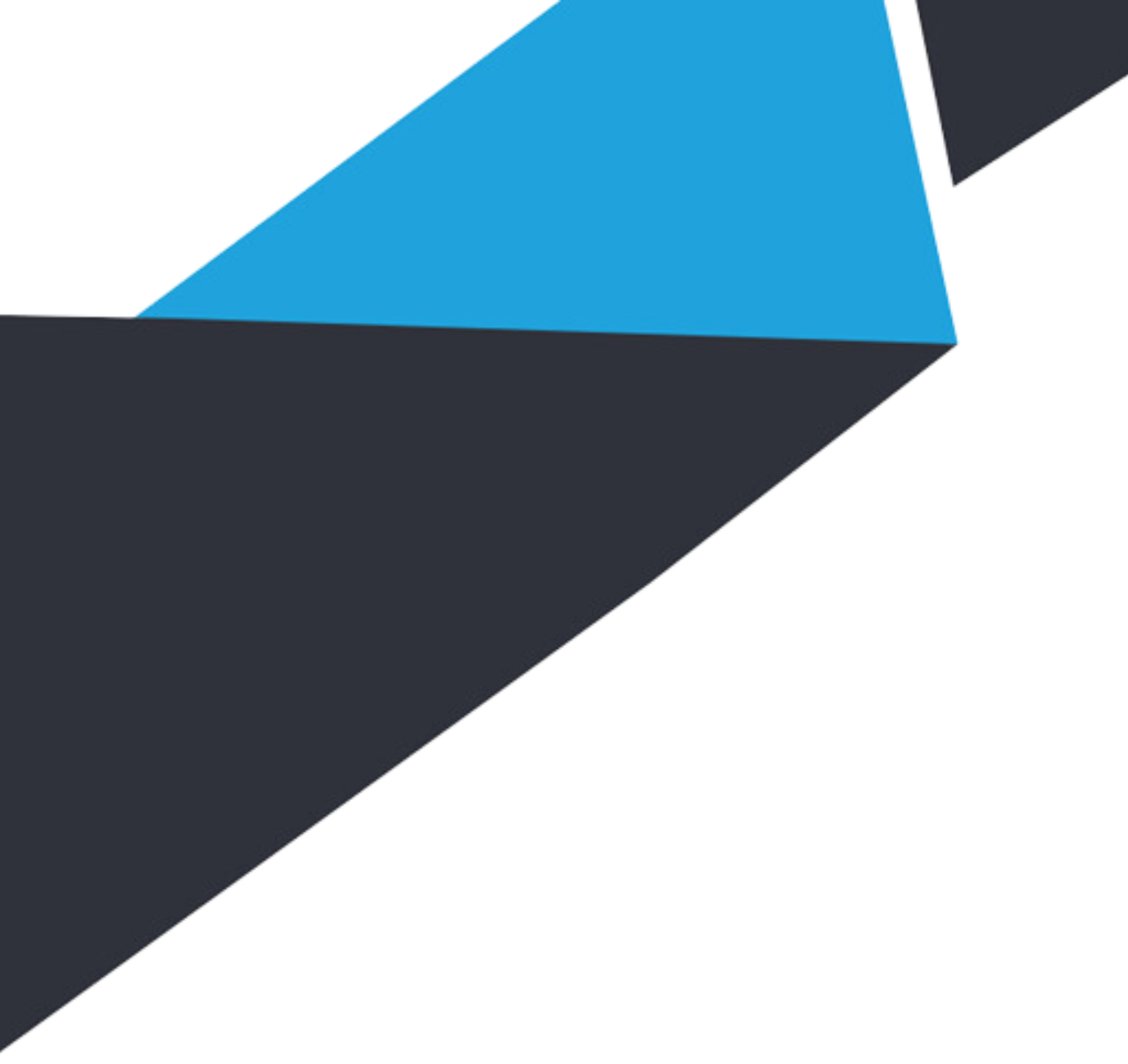 Vzor - strana Pasív​​
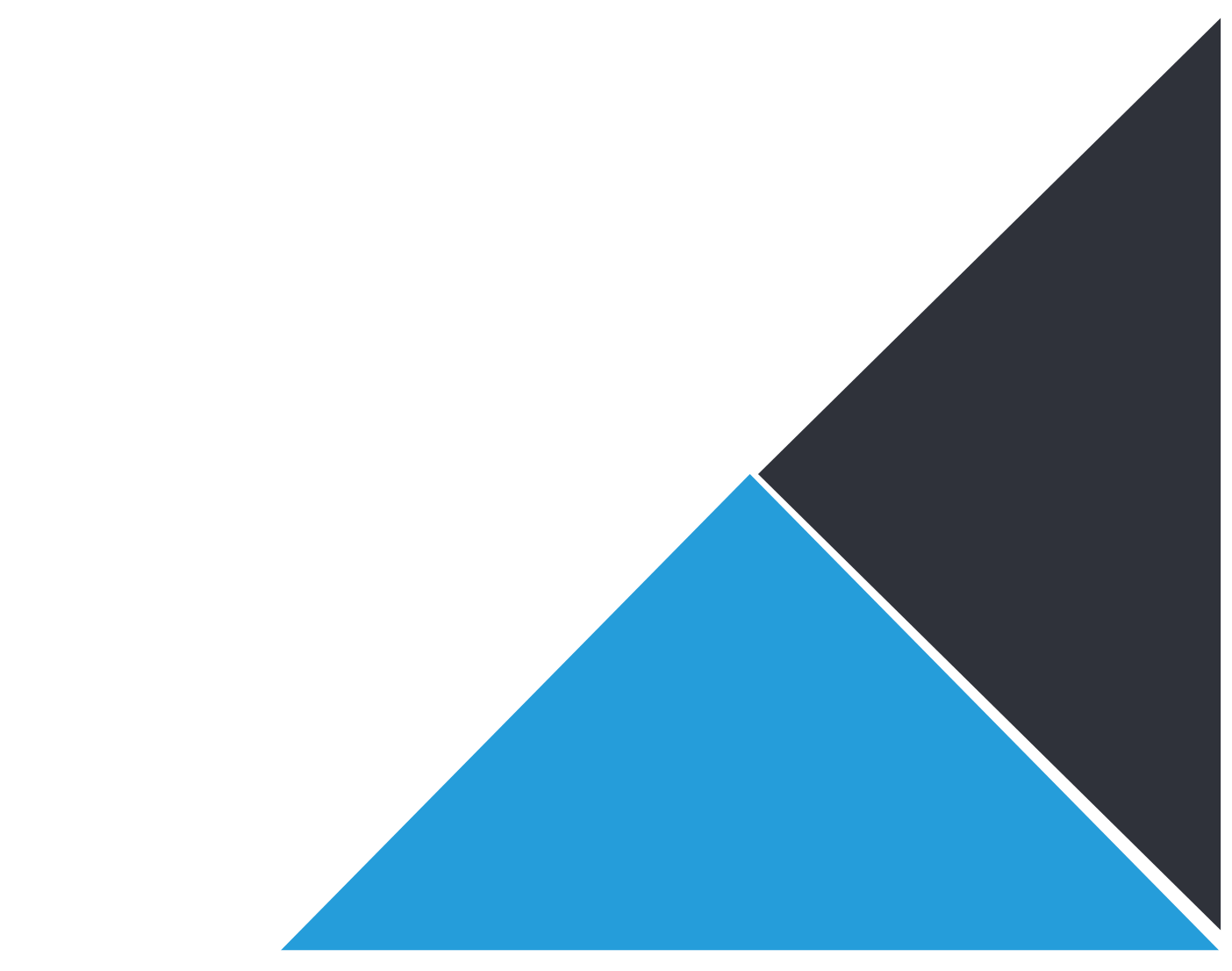 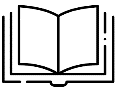 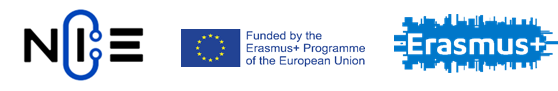 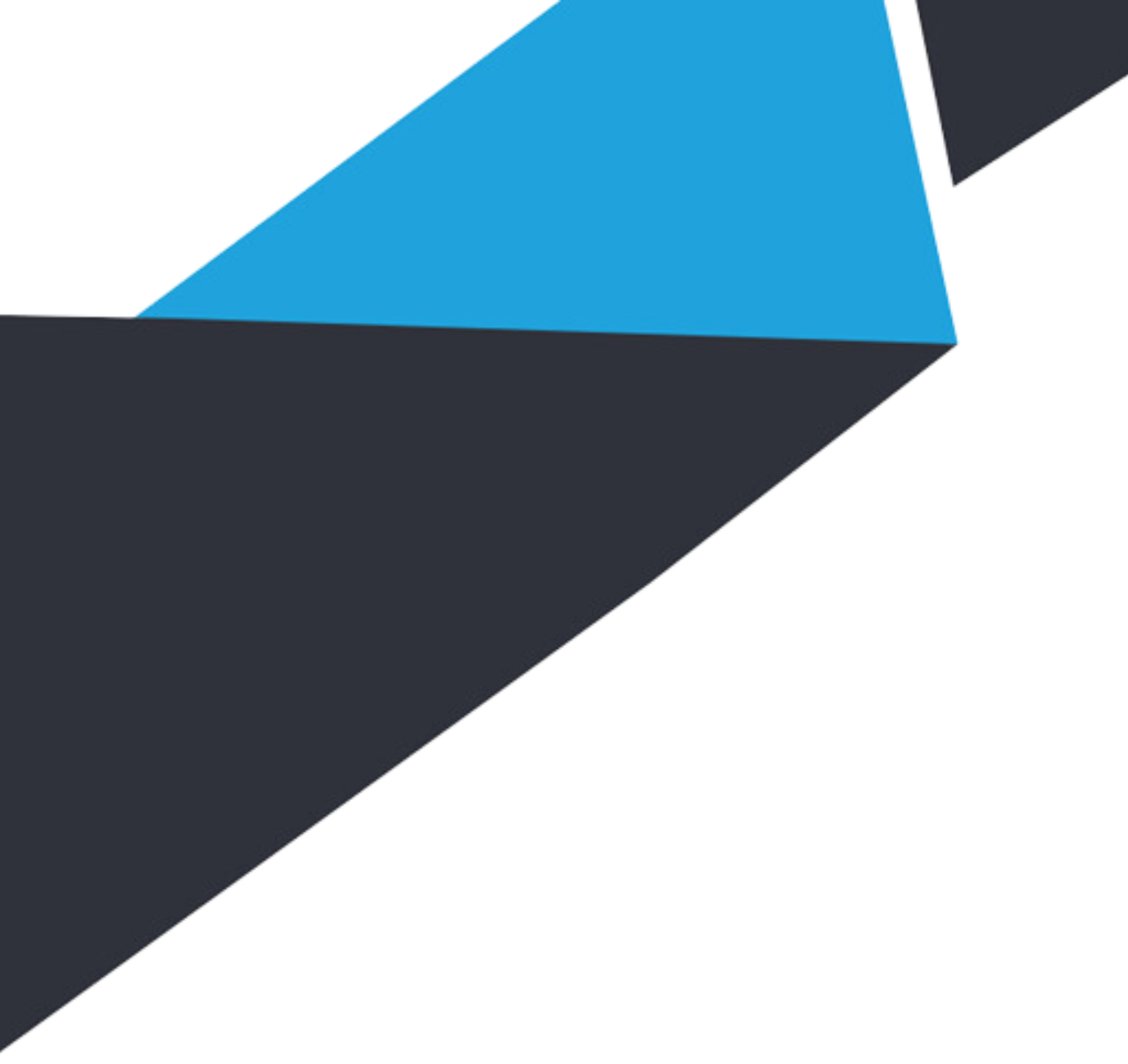 Výkaz ziskov a strát​​
Označený ako Úč POD 2-01 - poskytuje informácie o výške a charaktere výsledku hospodárenia (zisk, strata) za účtovné obdobie a bližšie analyzuje jeho tvorbu.​


ekonomických ukazovateľov,​
ukazovateľov jednotlivých druhov výsledku hospodárenia.​
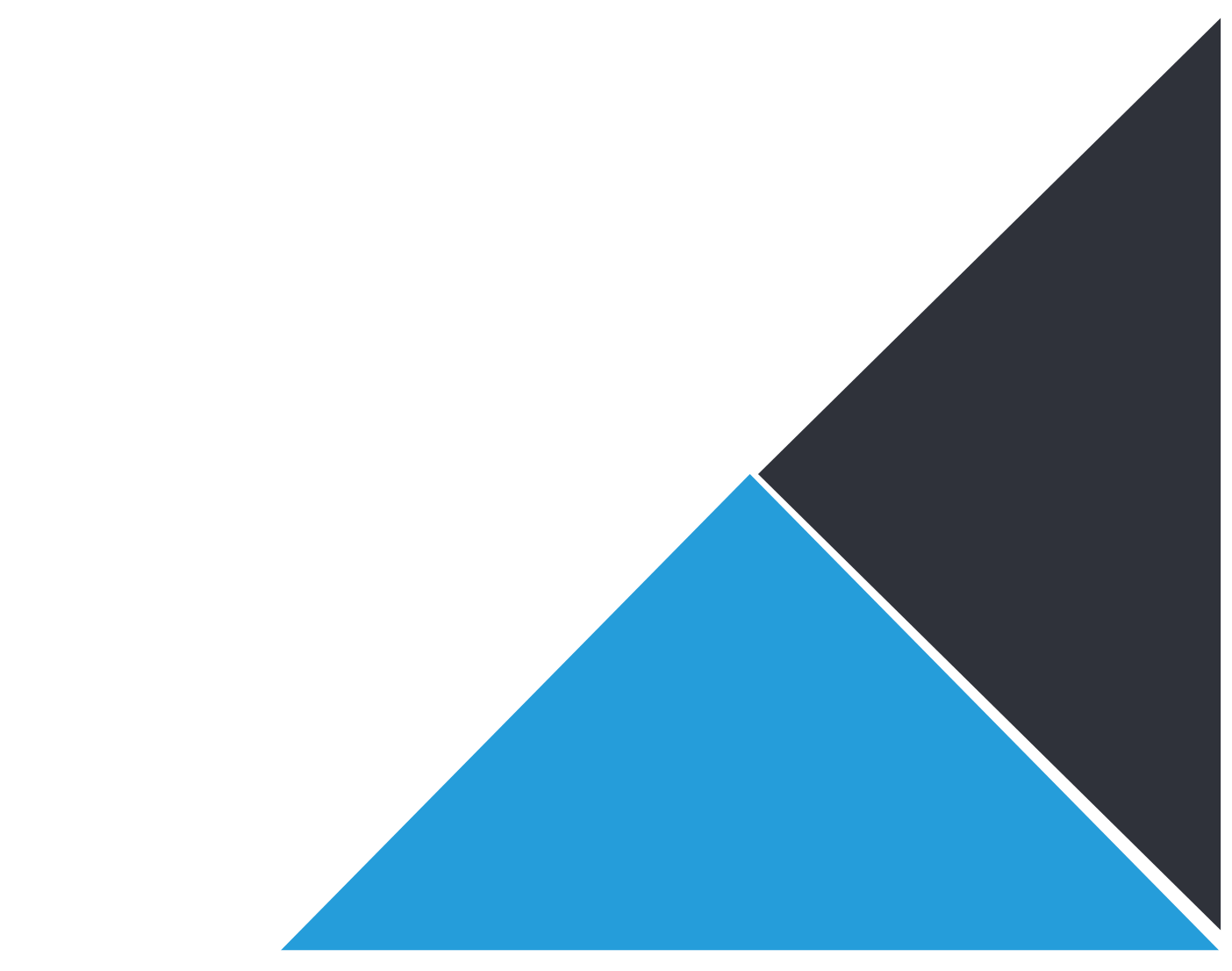 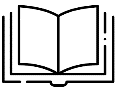 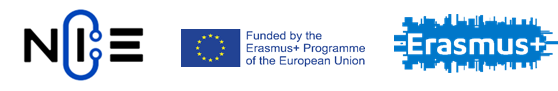 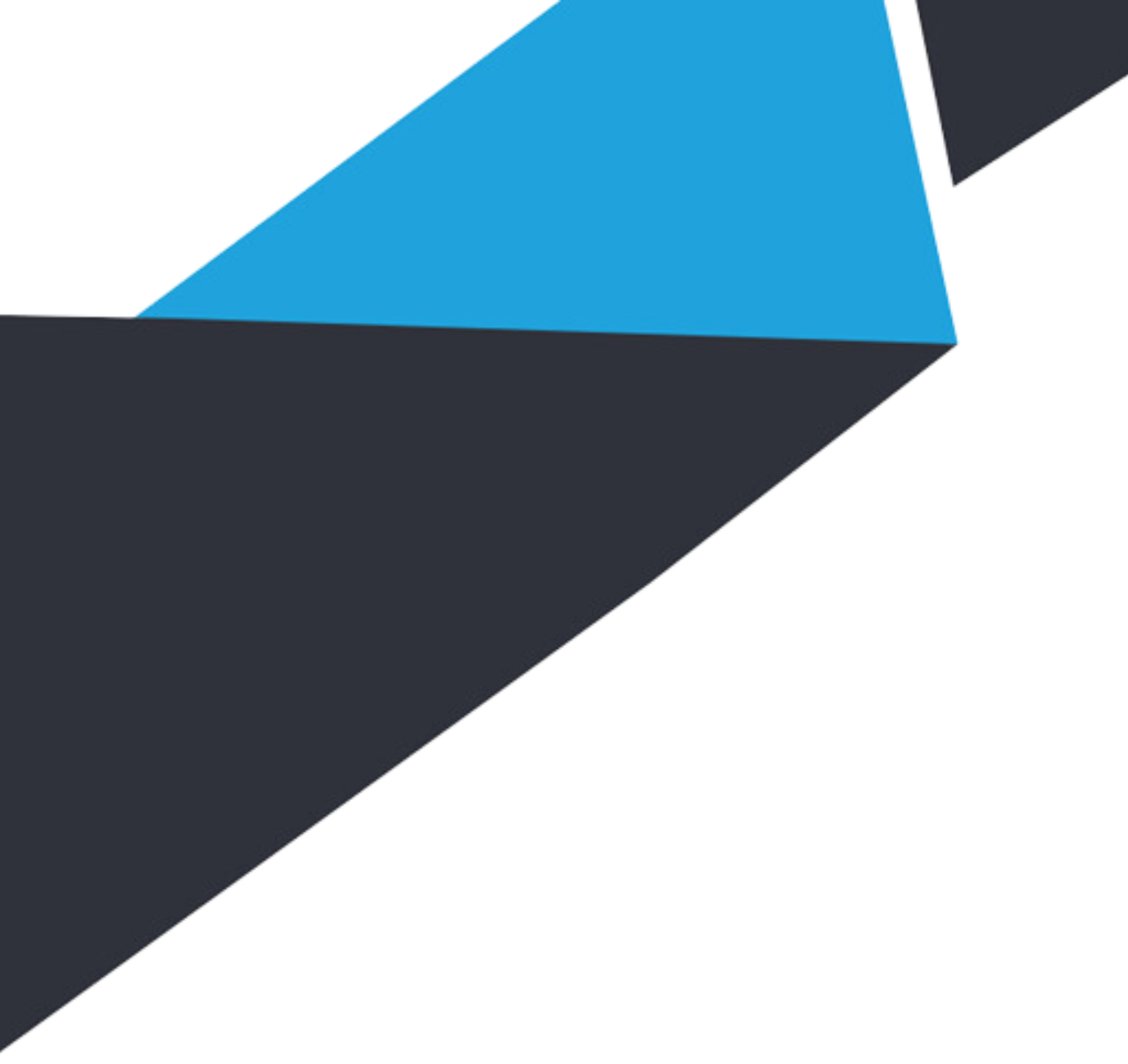 Ukazovatele jednotlivých druhov výsledku hospodárenia​​​
VH z hospodárskej činnosti – rozdiel KS účtovej skupiny 50 až 55, 597 a účtovej skupiny 60 až 65, 697,​

VH z finančnej činnosti – rozdiel KS  účtovej skupiny 56 a účtu 598 a rozdiel KS účtovej skupiny 66 a  účtu 698,​

VH za účtovnú jednotku – súčet VH z hospodárskej činnosti a VH z finančnej činnosti,​

celkový VH po zdanení.​
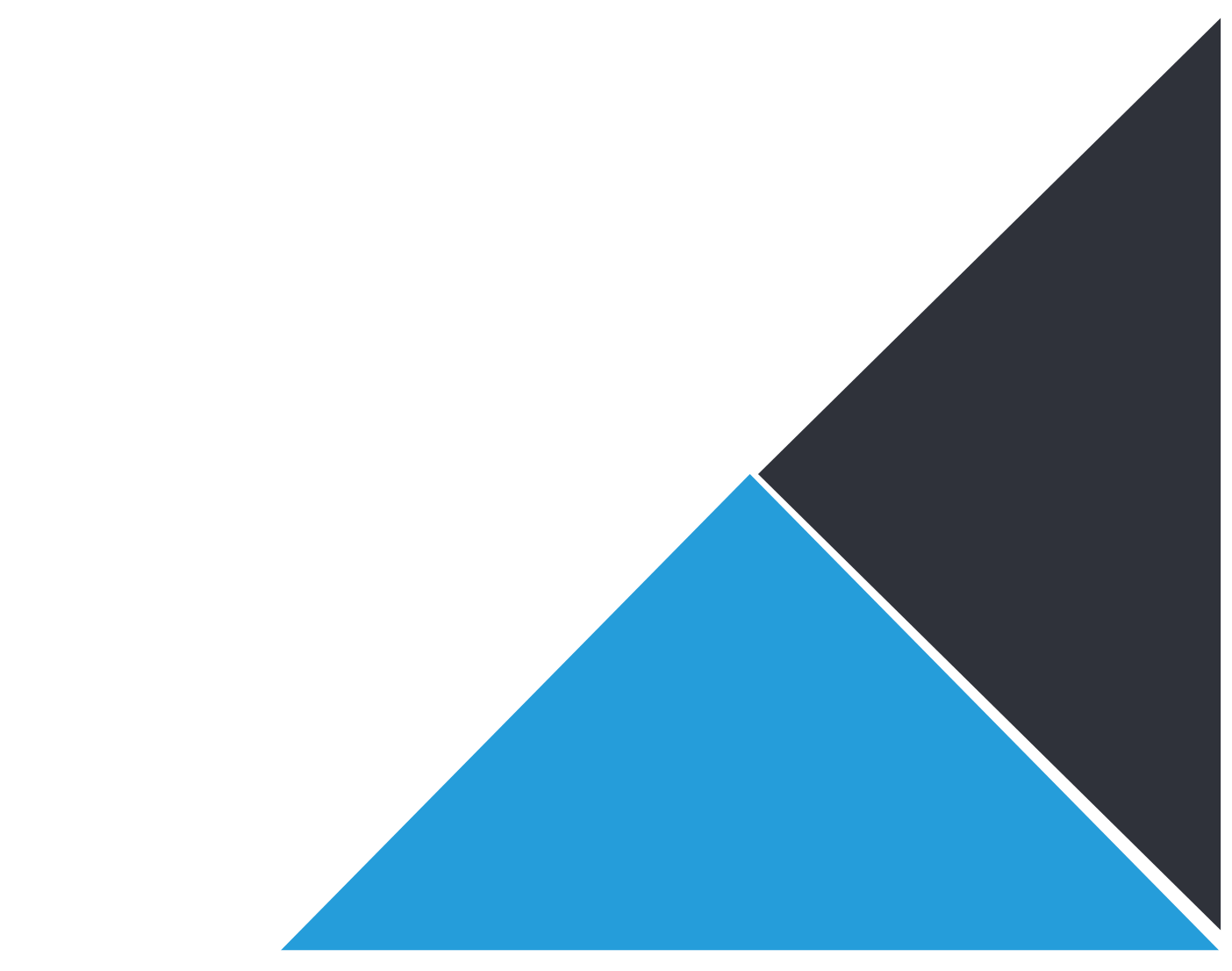 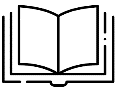 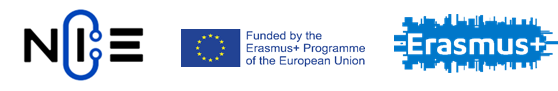 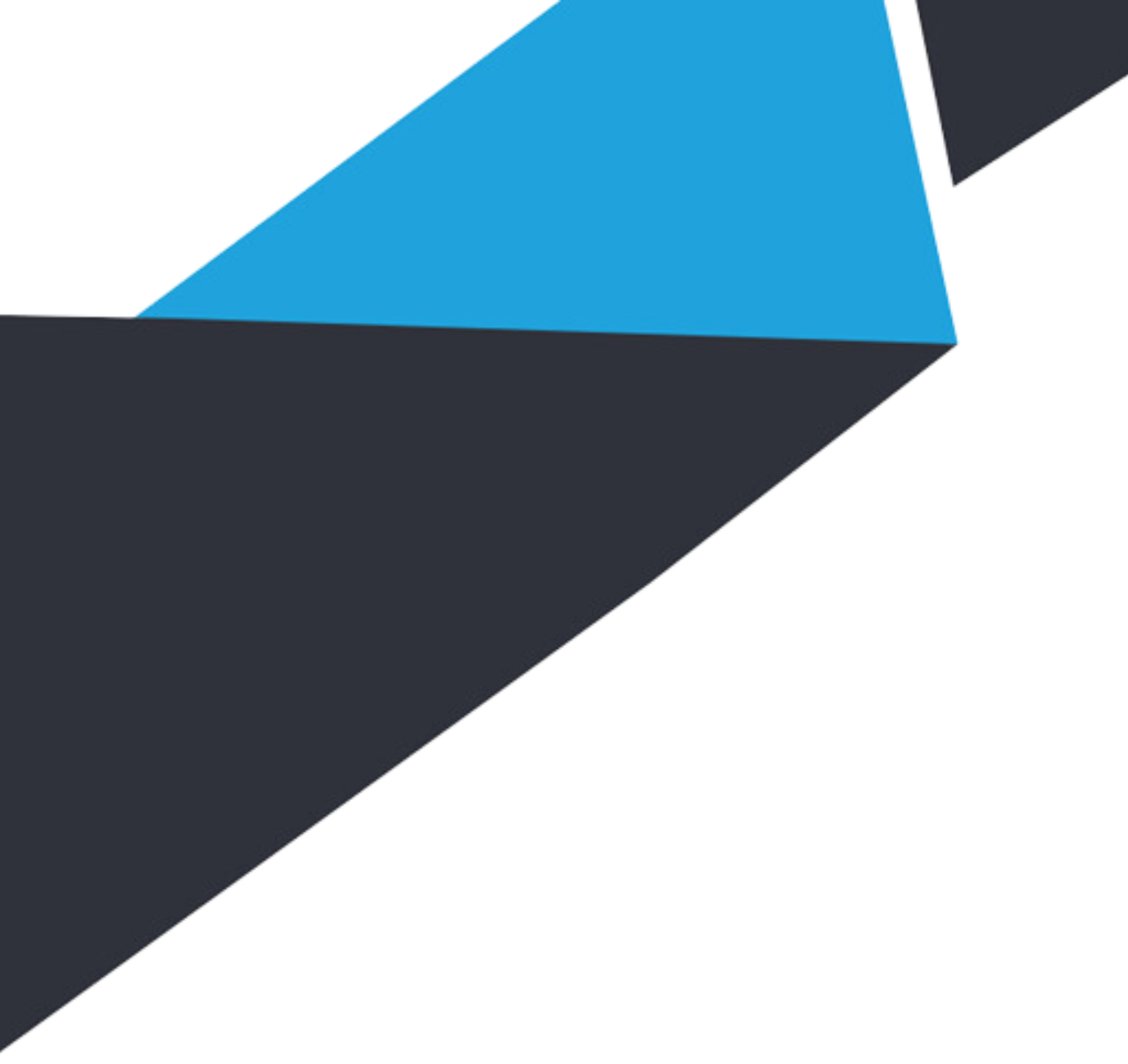 Poznámky​​​
všeobecné informácie o účtovnej jednotke,​
informácie o použitých účtovných zásadách a účtovných metódach,​
informácie o skutočnostiach, ktoré nespĺňajú ku dňu, ku ktorému sa zostavuje účtovná závierka podmienky na vykázanie vo výkazoch účtovnej závierky, ale ich dôsledky významným spôsobom menia pohľad na finančnú situáciu podniku,​
doplňujúce údaje k Súvahe a Výkazu ziskov a strát,​
prehľad zmien vlastného imania,​
prehľad o peňažných tokoch (Cash flow).​
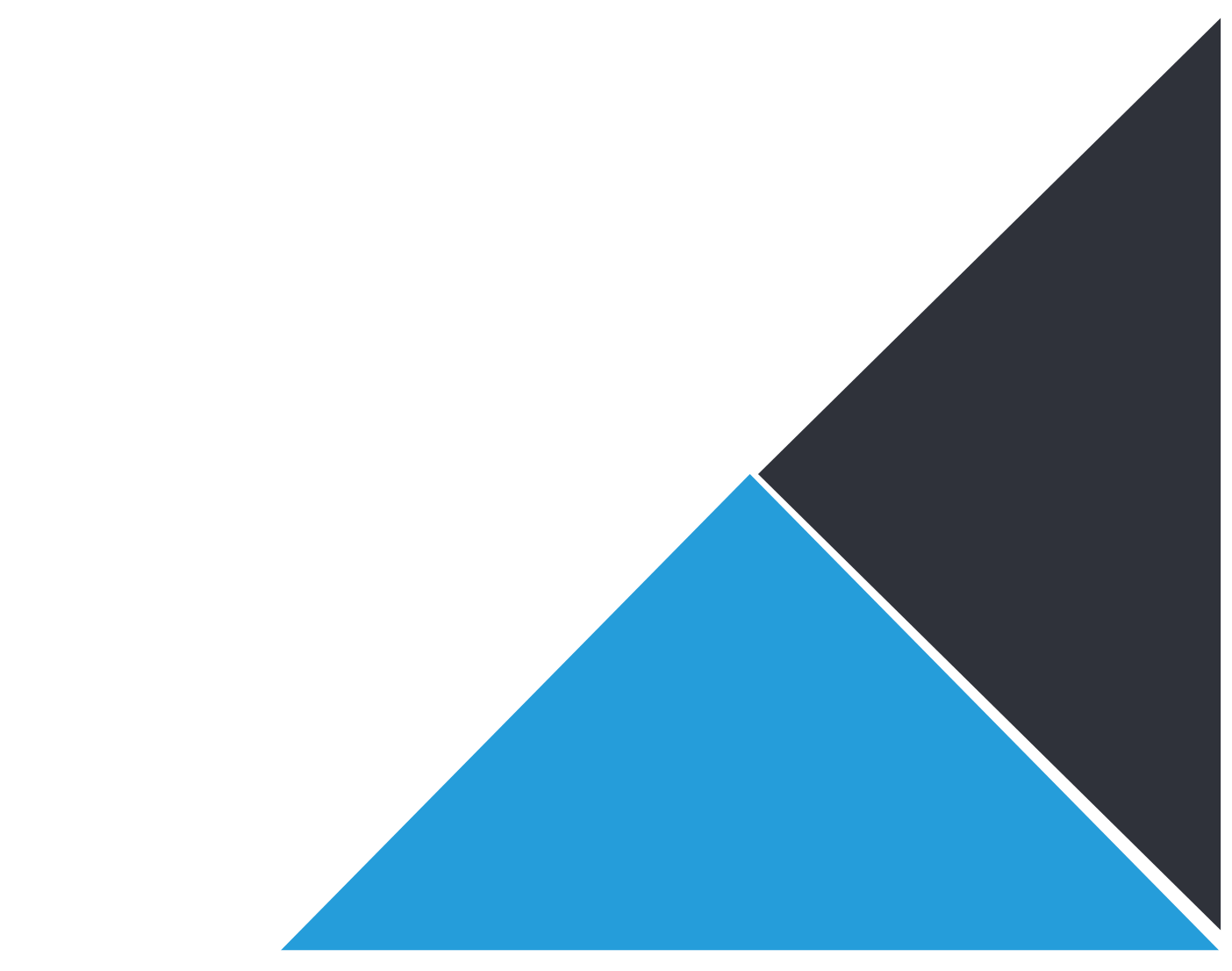 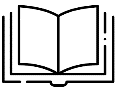 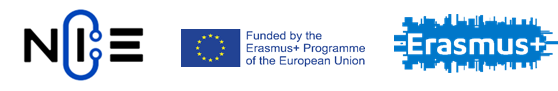 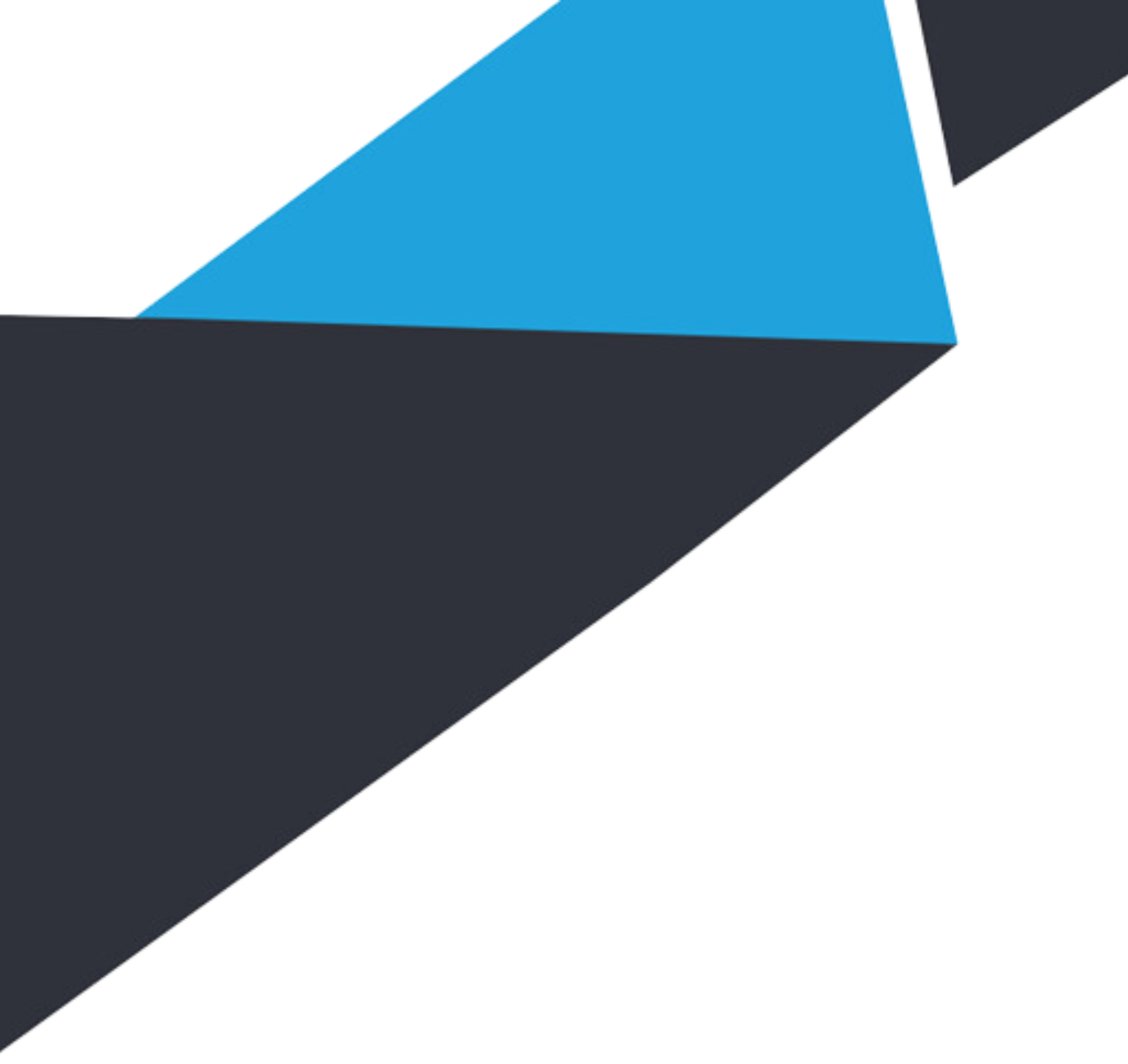 Použitá a odporúčaná literatúra​
Zákon č. 431/2002 Z.z. o účtovníctve v znení neskorších predpisov​
Zákon č. 595/2003 Z.z. o dani z príjmov v znení neskorších predpisov.​
Opatrenie MF SR č. 23054/2002-92, ktorým sa ustanovujú podrobnosti o postupoch účtovania a rámcovej účtovej osnove pre podnikateľov účtujúcich v sústave podvojného účtovníctva.​
Opatrenie MF SR č. 4455/2003-92, ktorým sa ustanovujú podrobnosti o usporiadaní, označovaní a obsahovom vymedzení položiek individuálnej účtovnej závierky a rozsahu údajov určených z individuálnej účtovnej závierky na zverejnenie pre podnikateľov účtujúcich v sústave podvojného účtovníctva v znení neskorších predpisov.​
Opatrenie MF SR č. 16680/2003-92, ktorým sa ustanovujú podrobnosti o usporiadaní, označovaní a obsahovom vymedzení položiek konsolidovanej účtovnej závierky.​
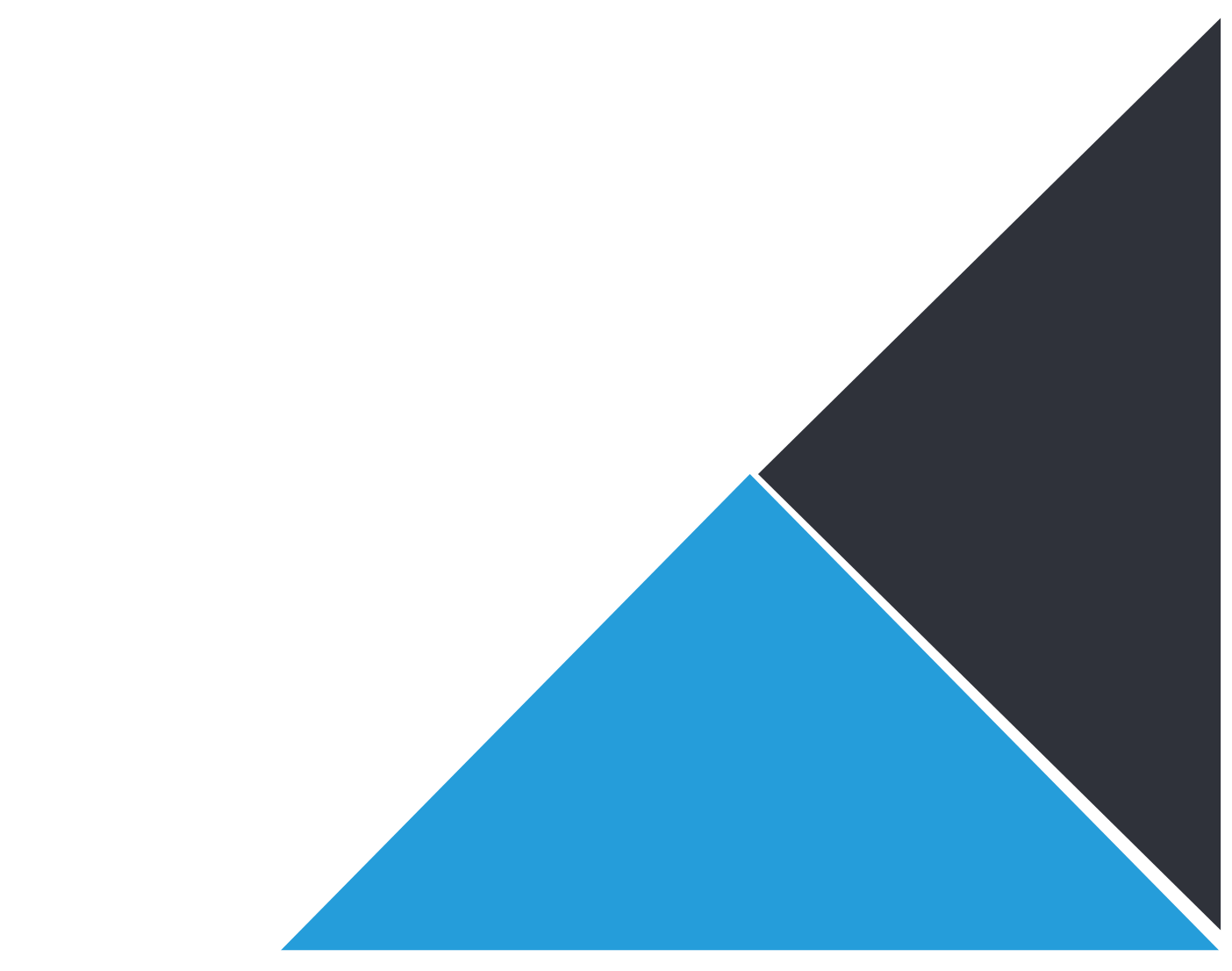 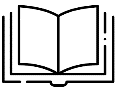 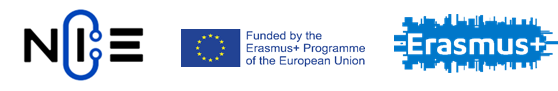 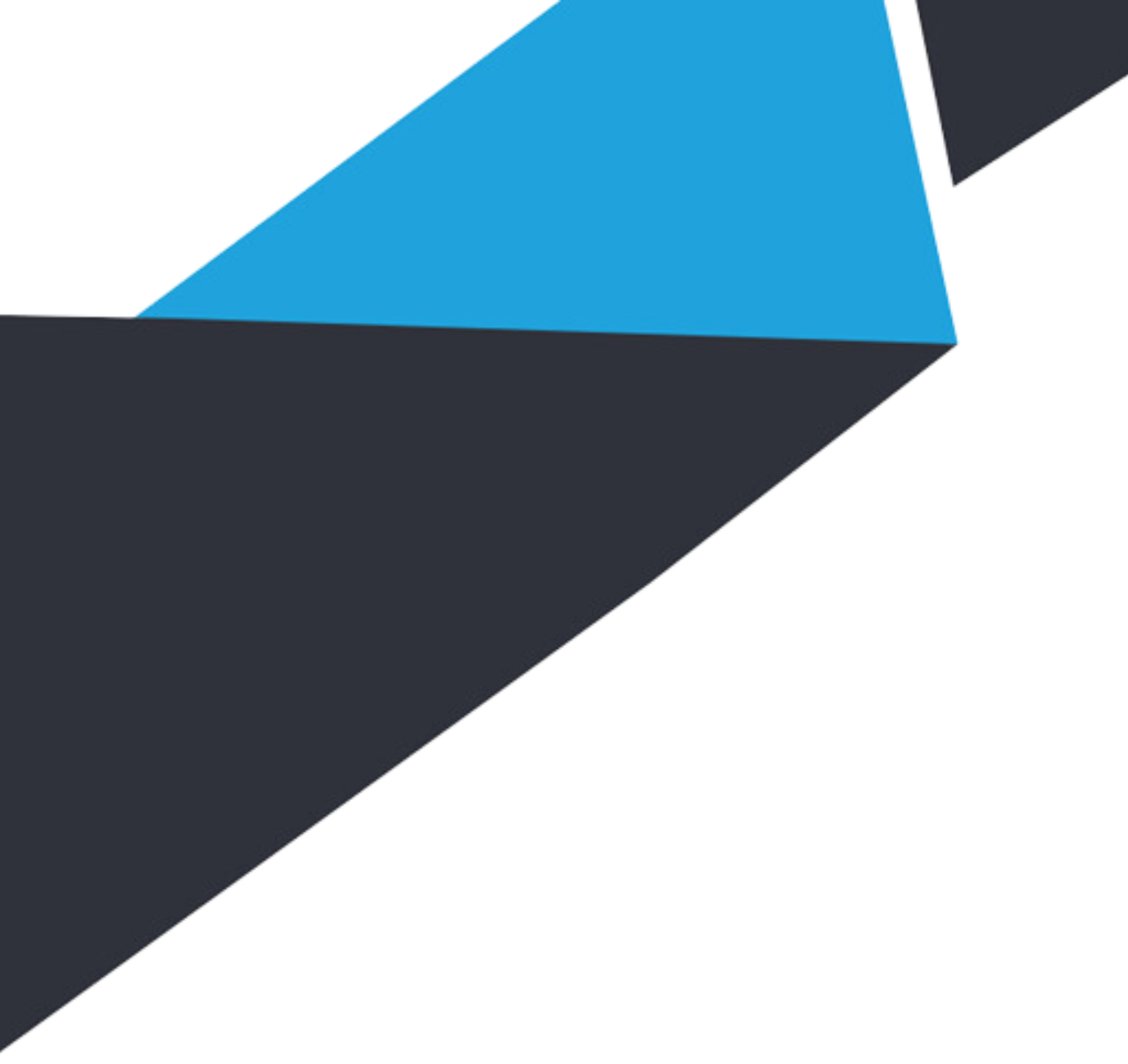 ĎAKUJEM ZA POZORNOSŤ!​
OTÁZKY?
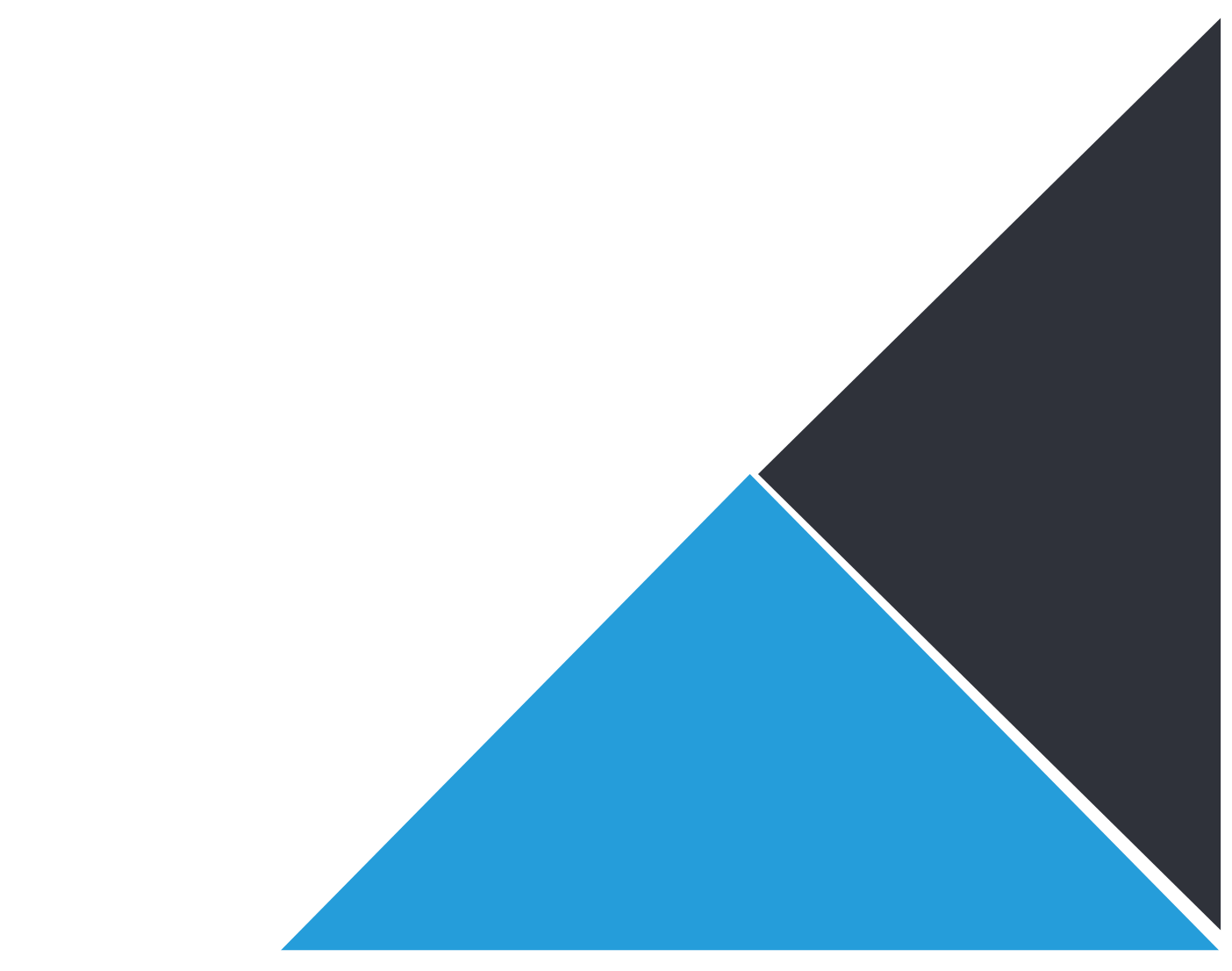 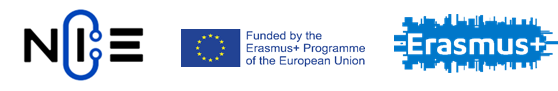